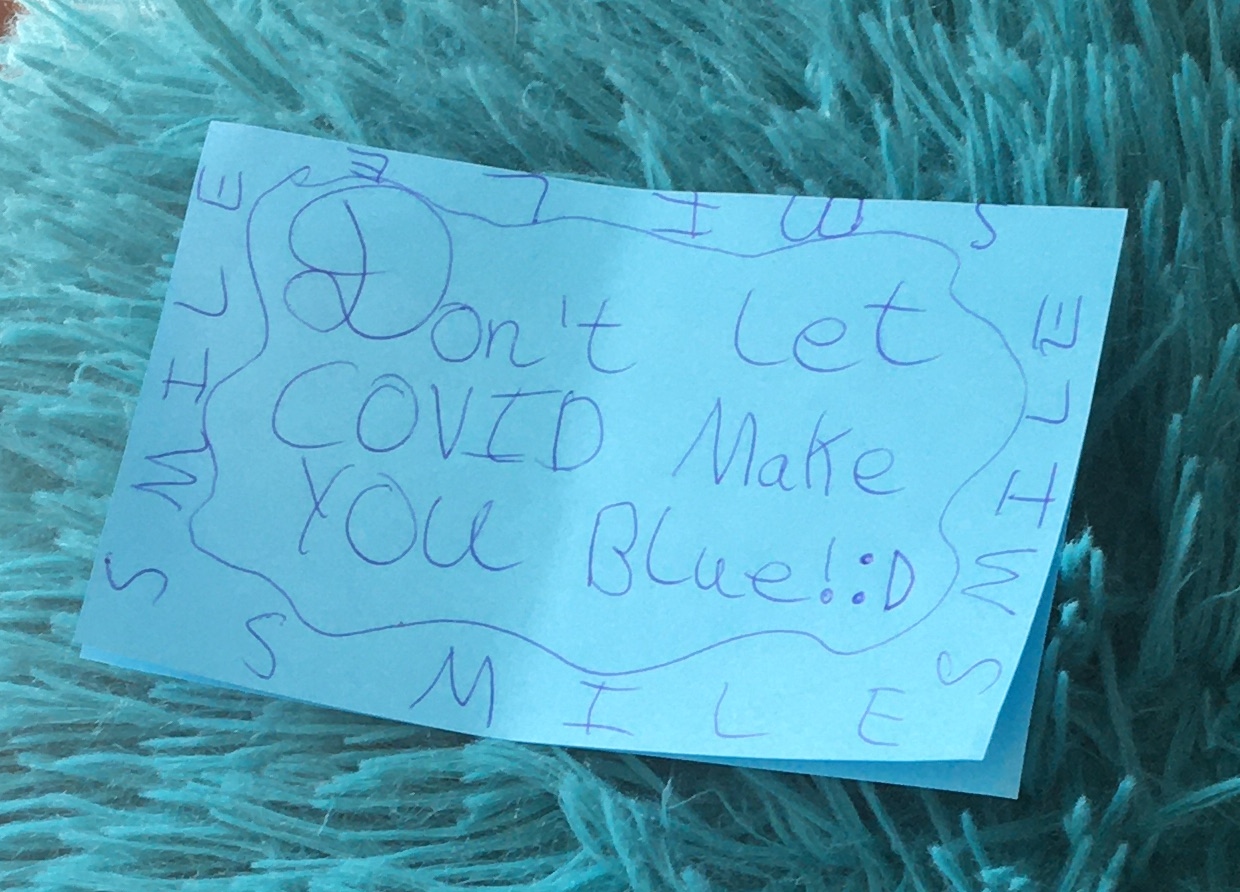 ‘5 Blue Things’ – Scoil an Athar Tadhg April 2020
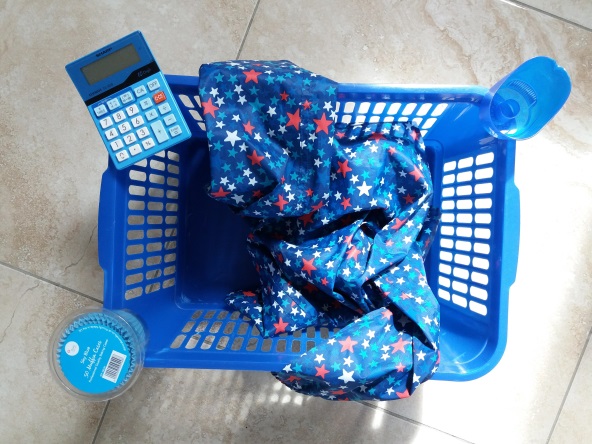 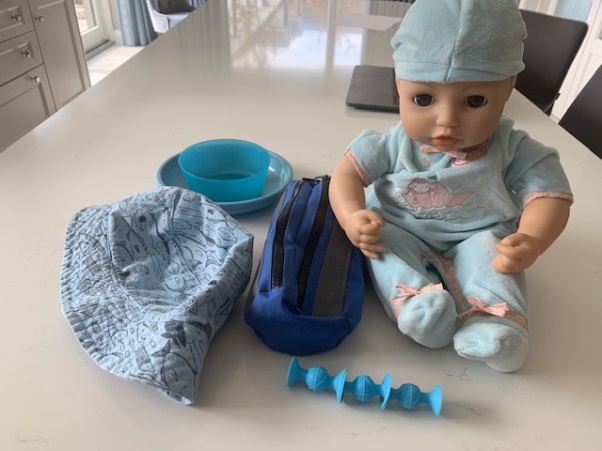 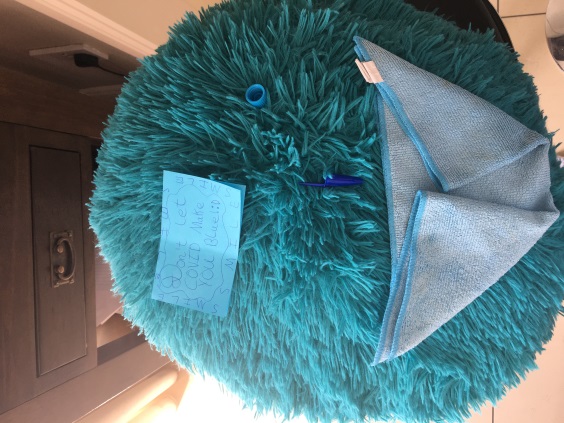 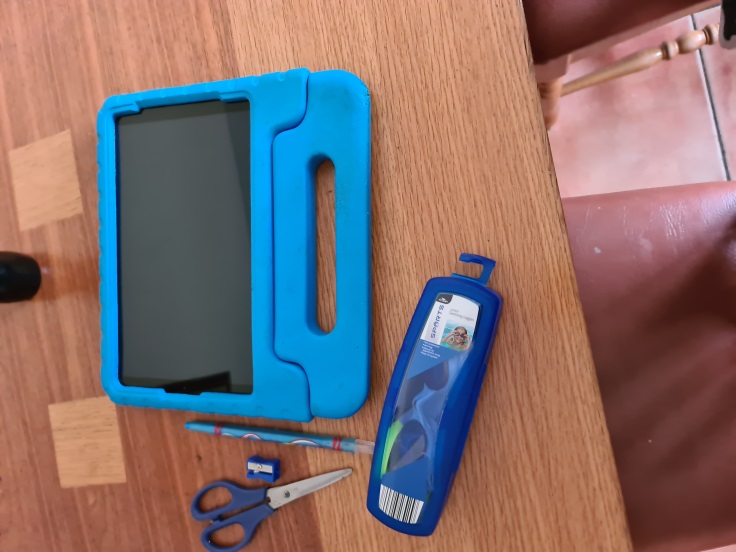 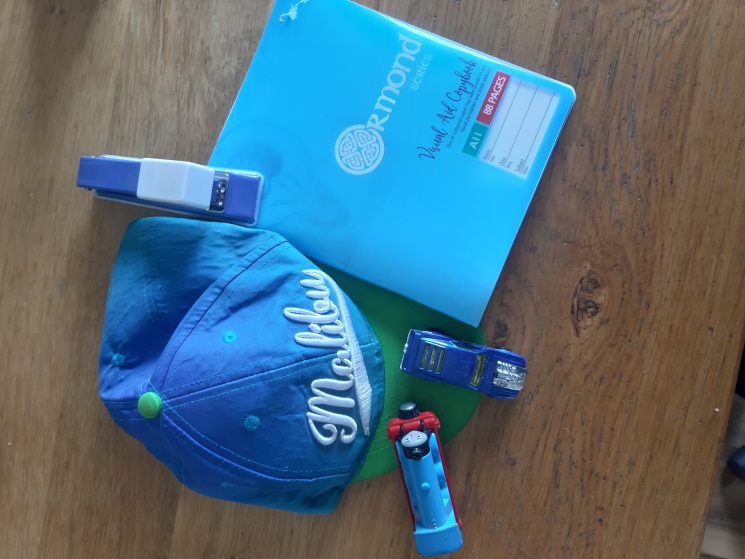 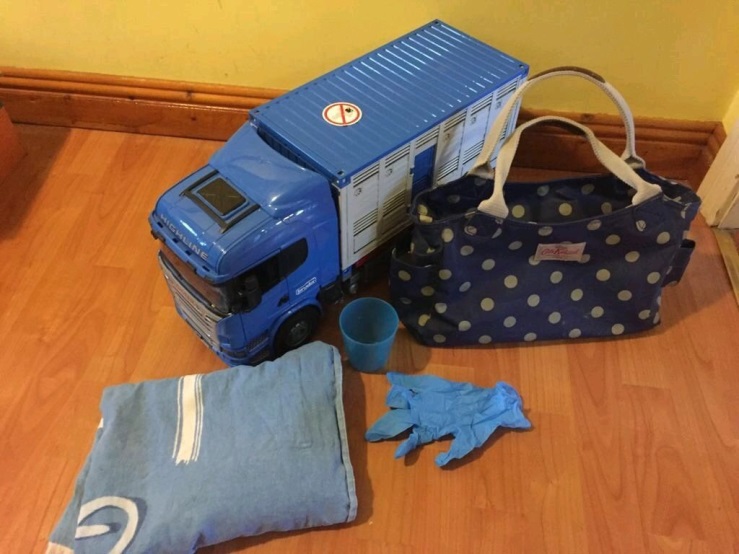 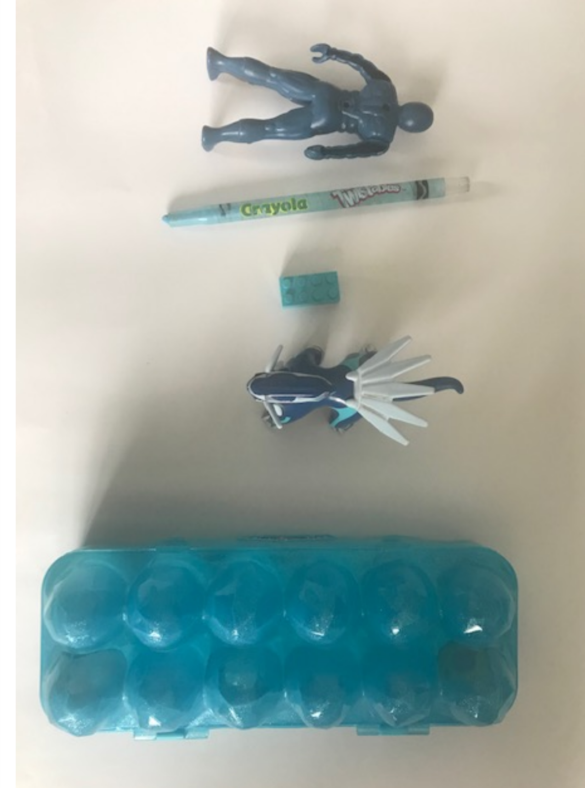 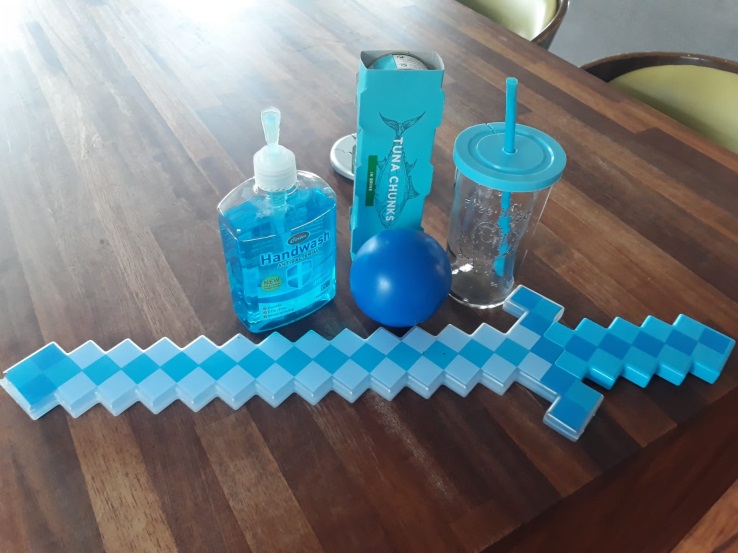 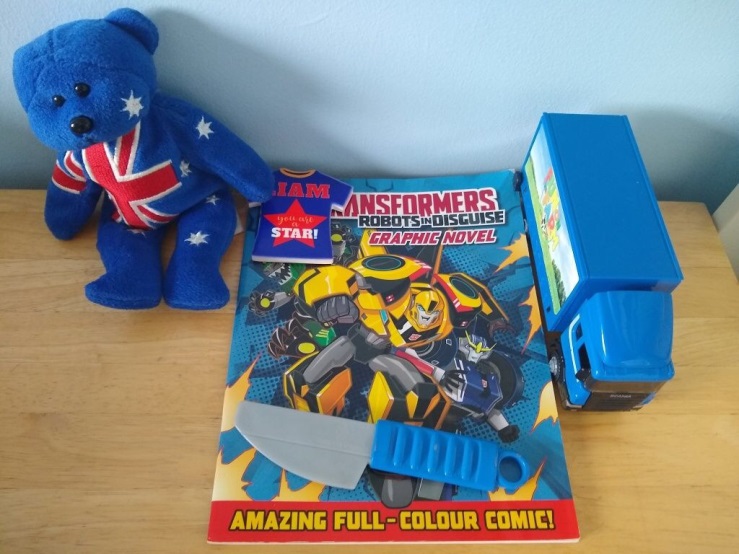 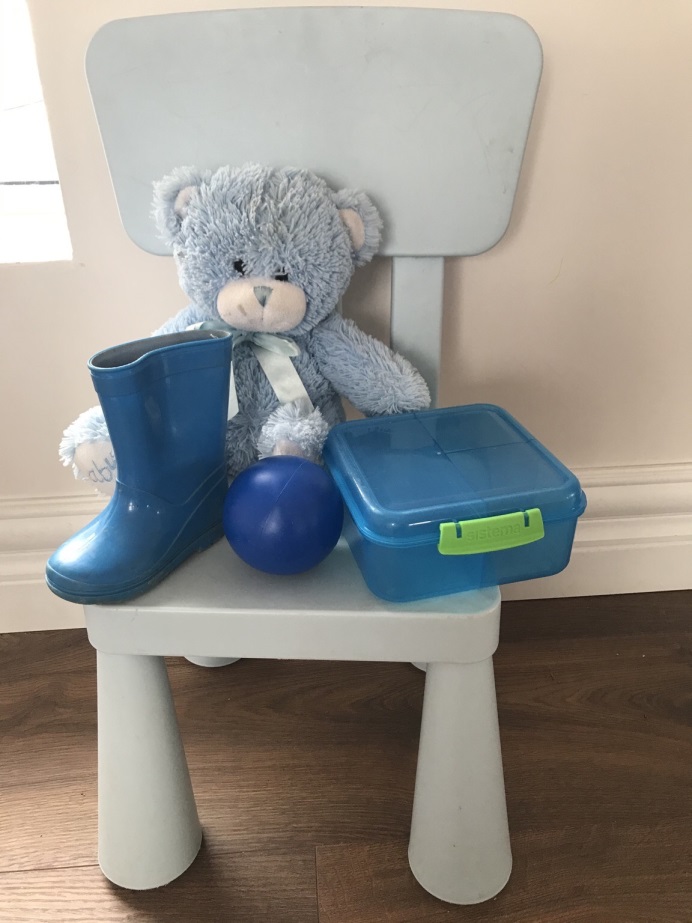 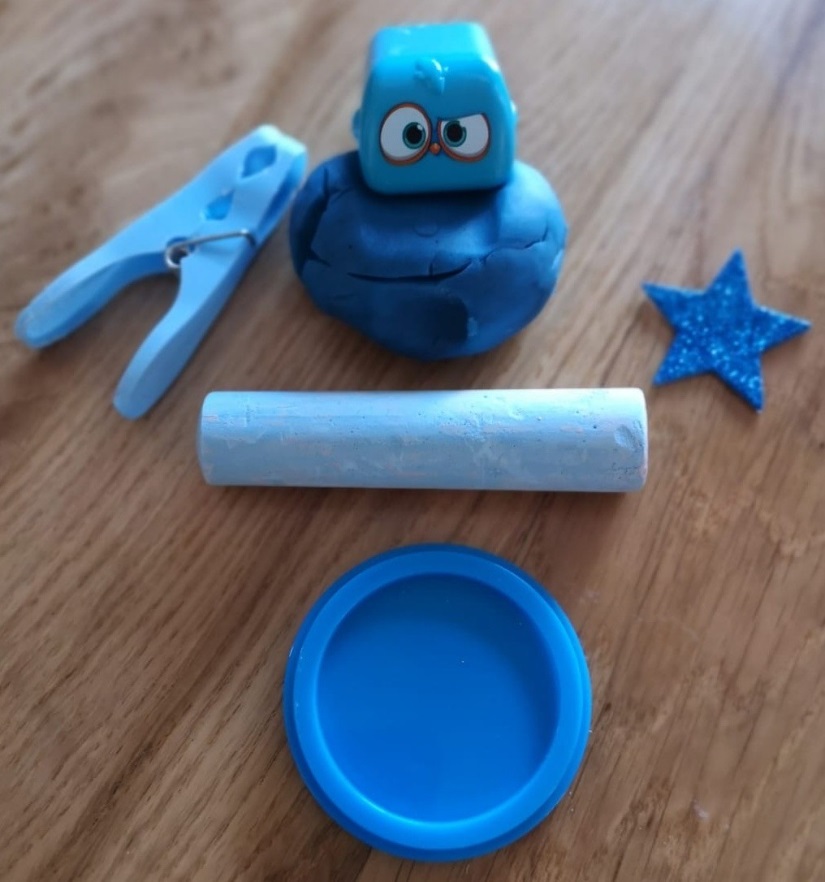 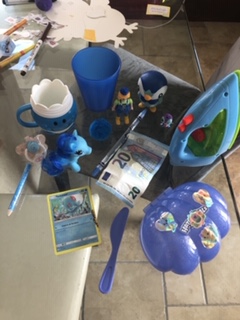 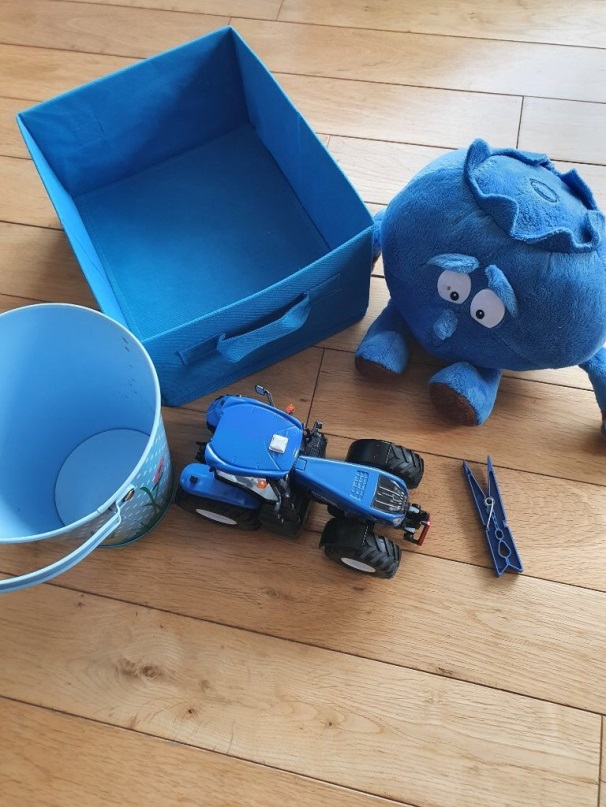 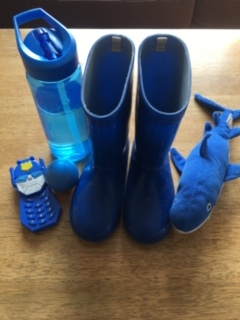 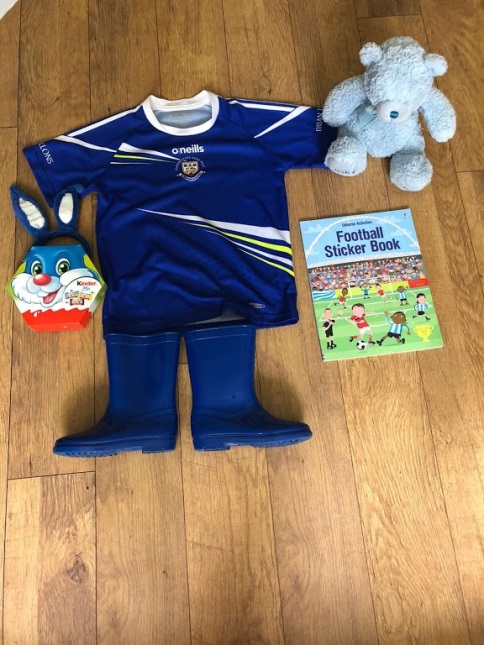 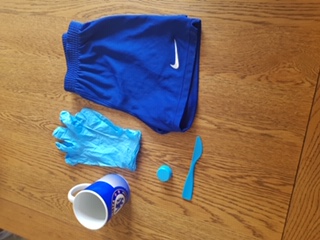 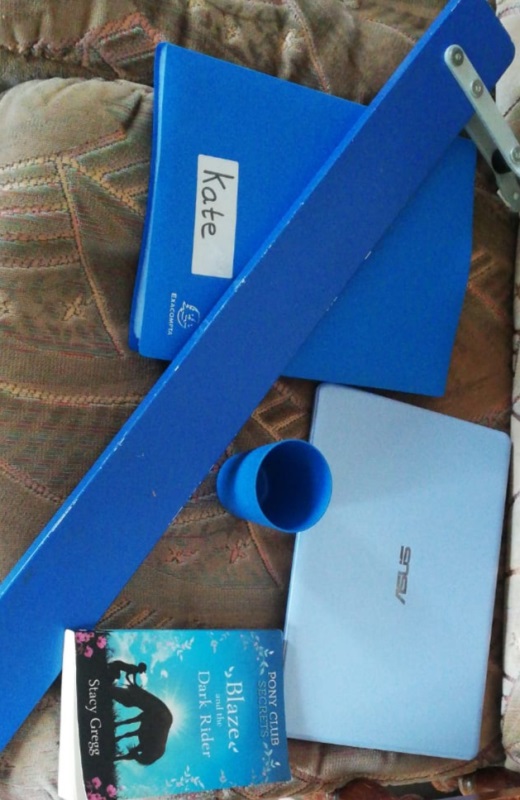 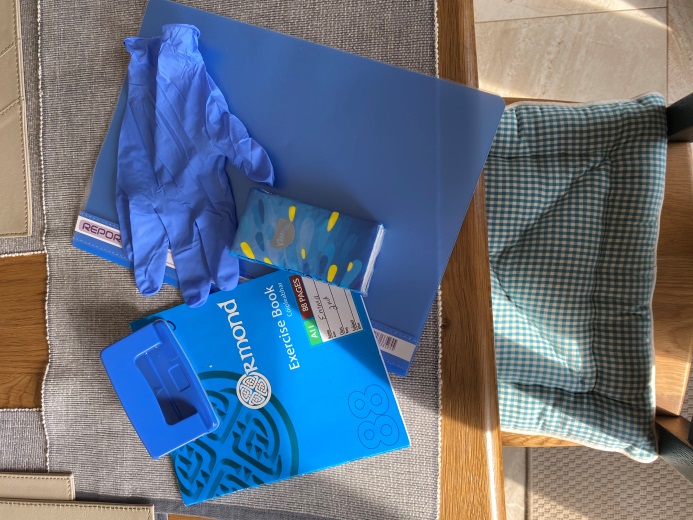 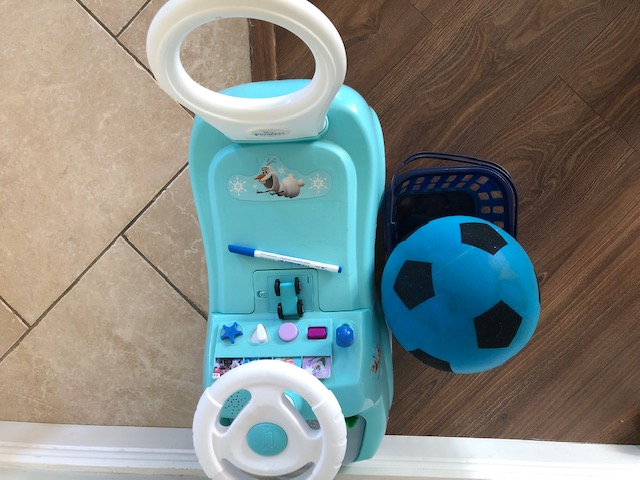 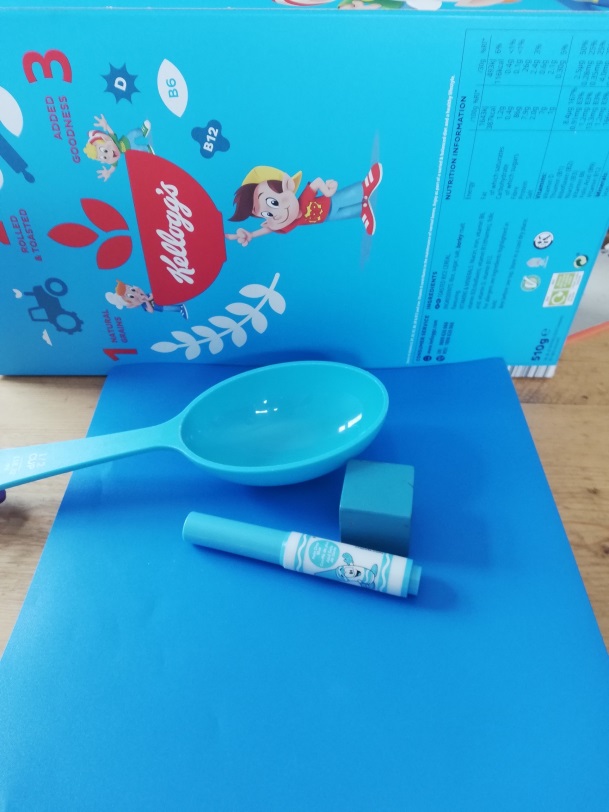 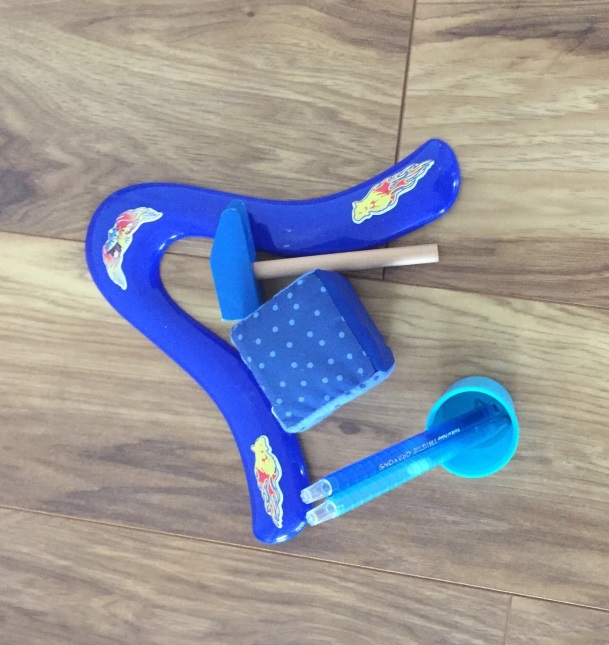 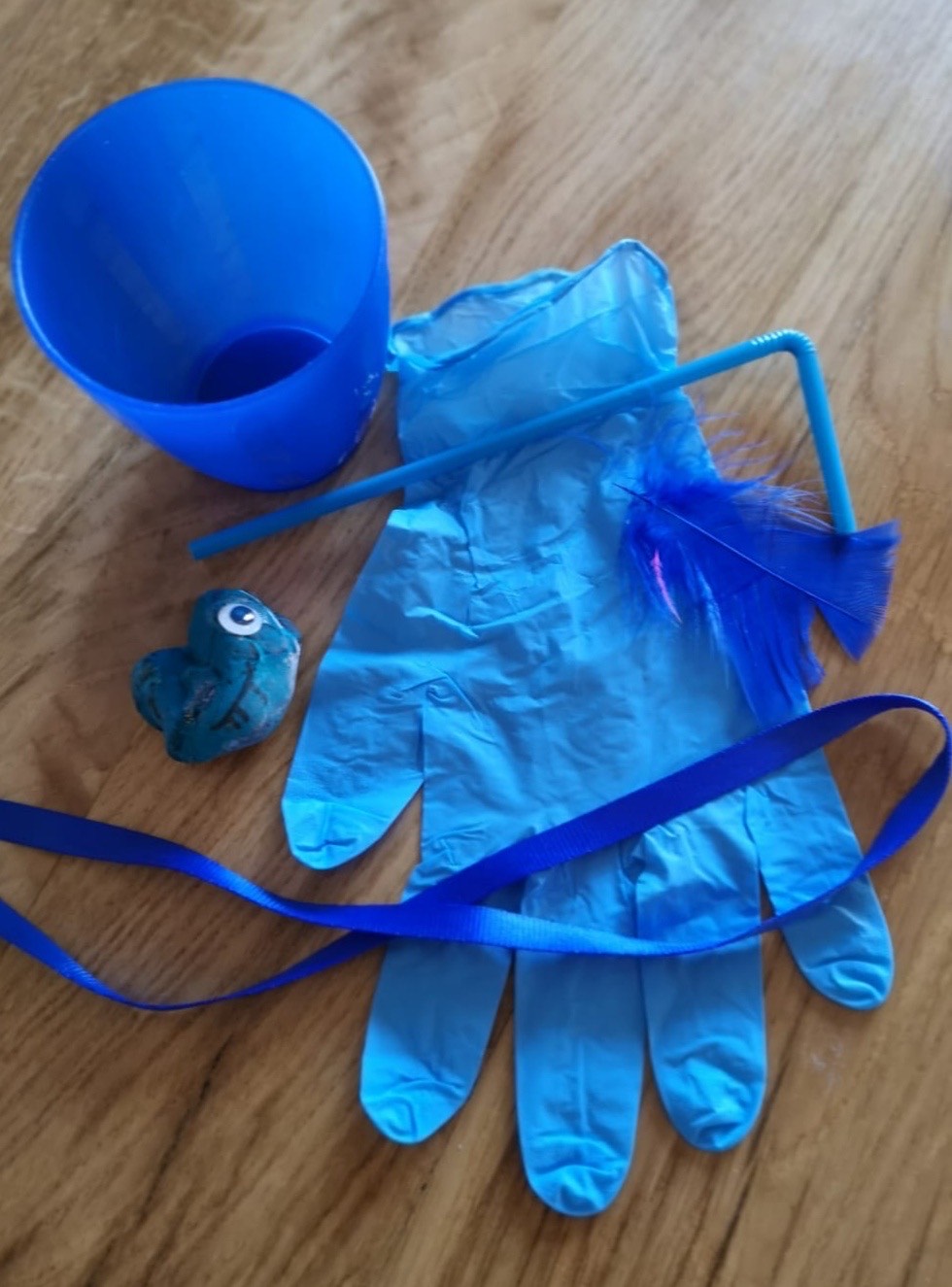 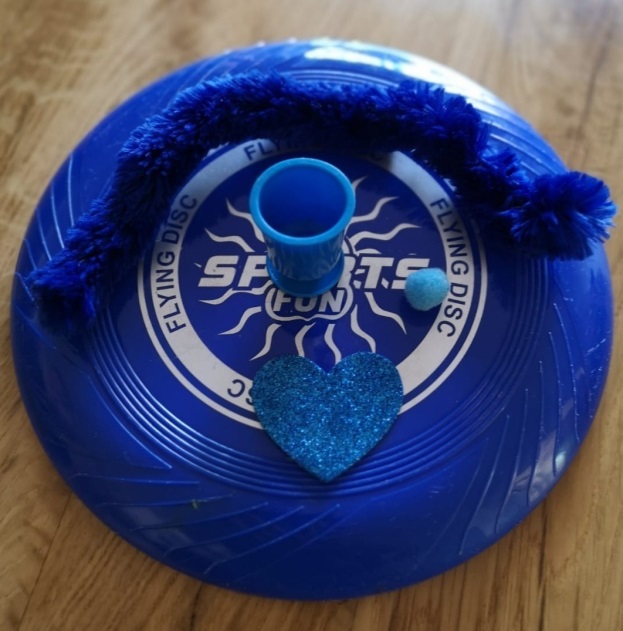 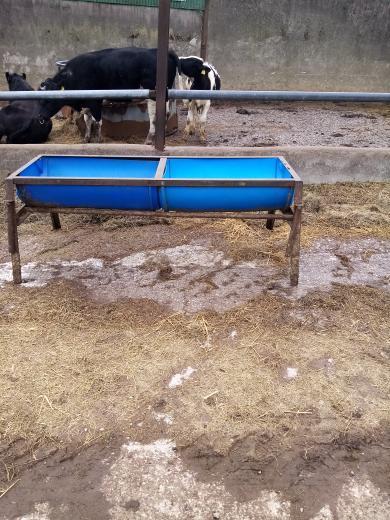 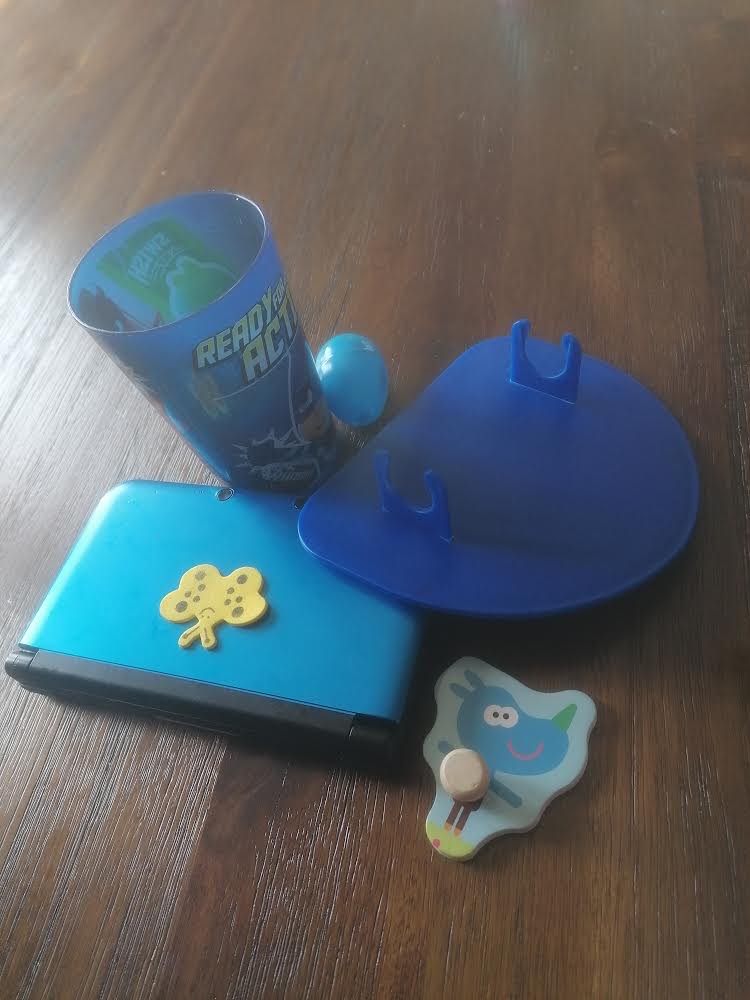 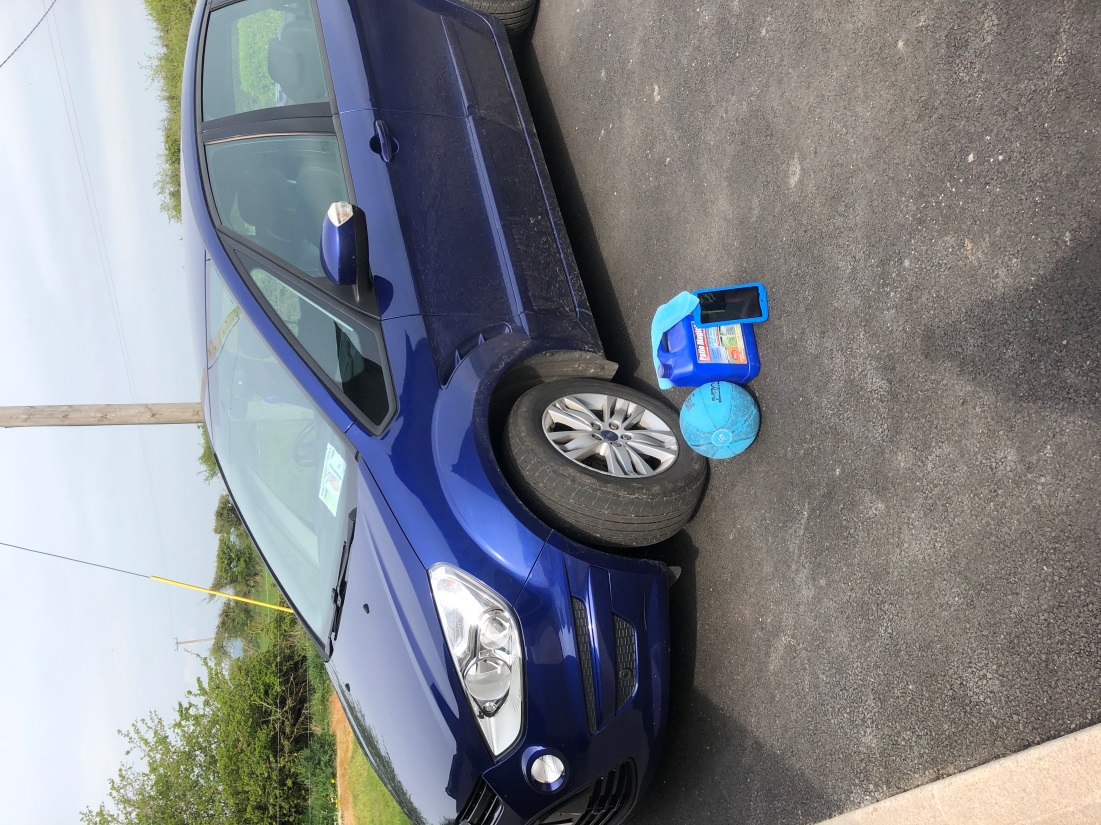 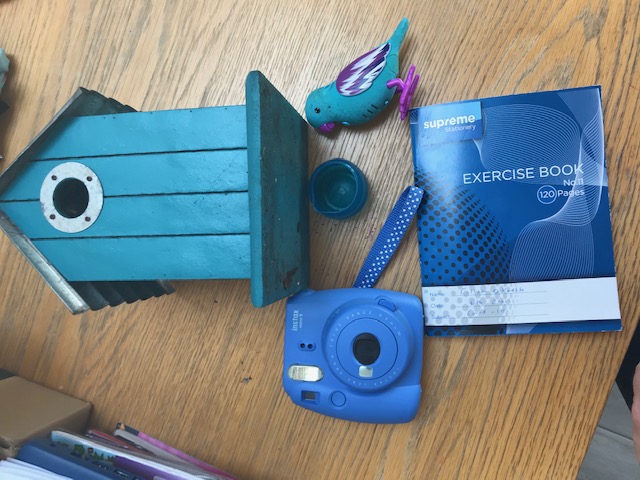 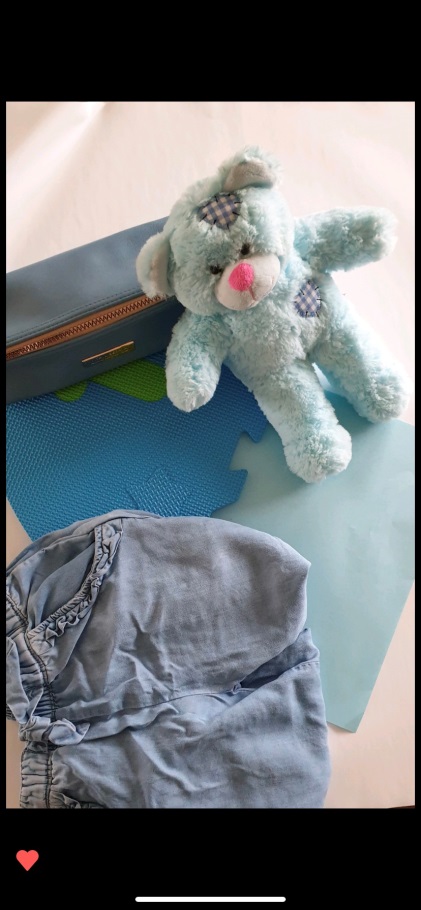 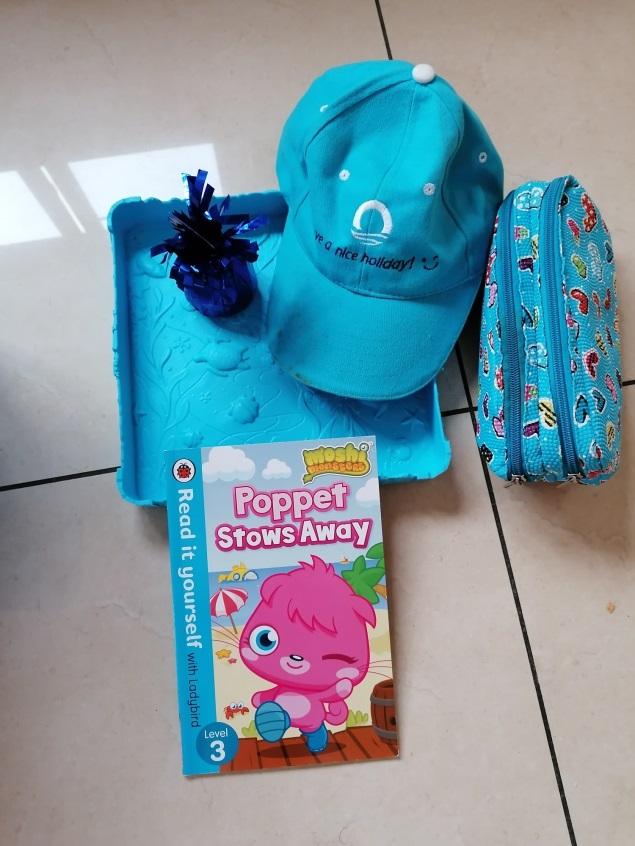 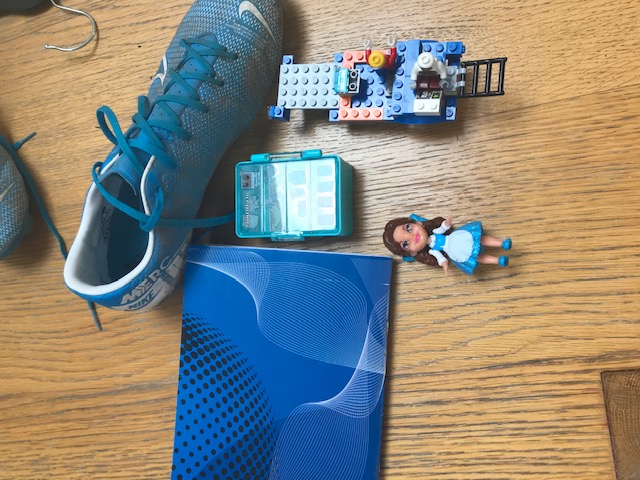 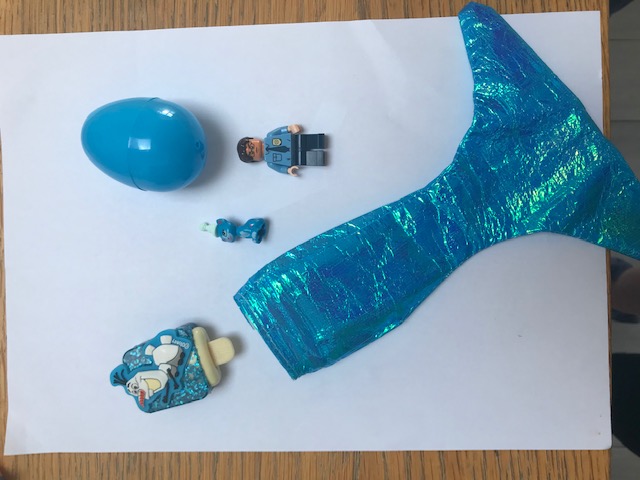 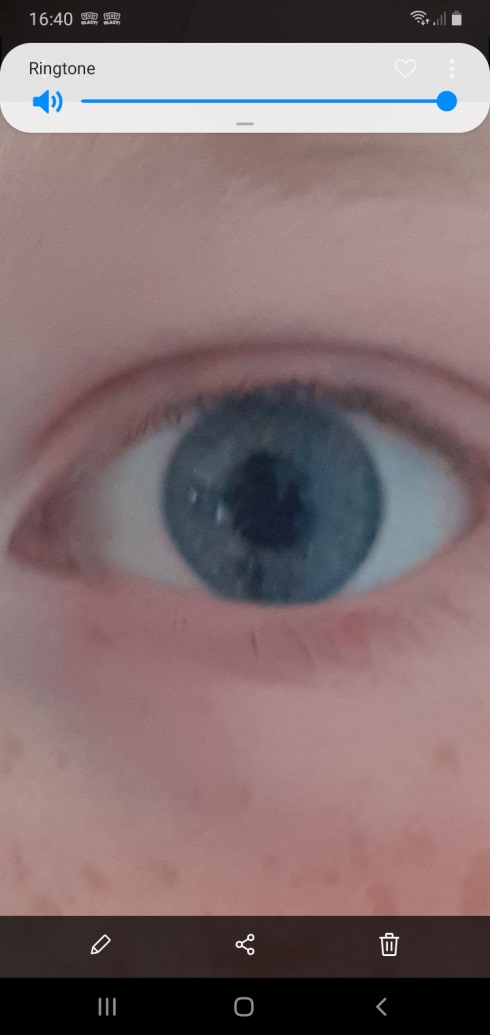 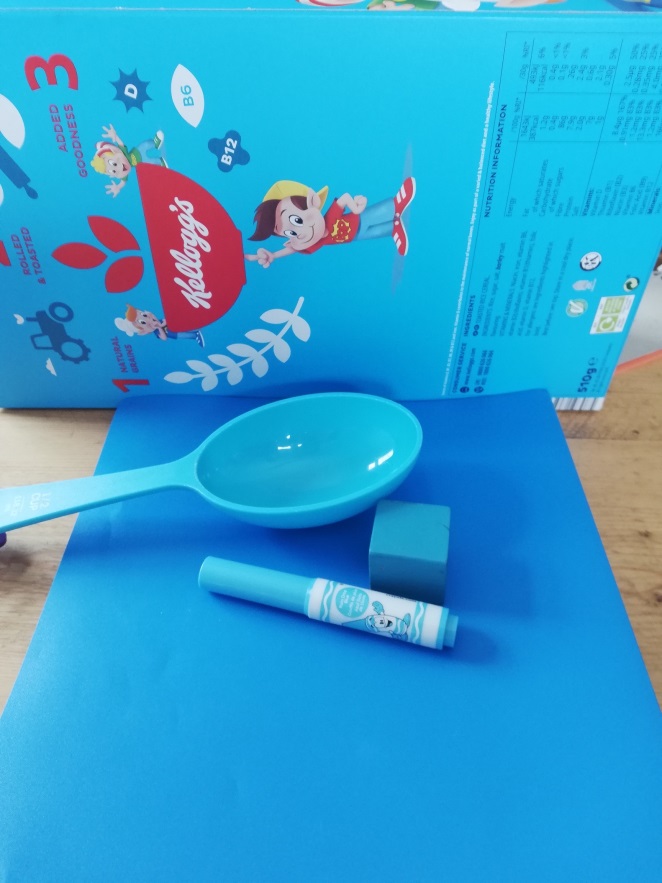 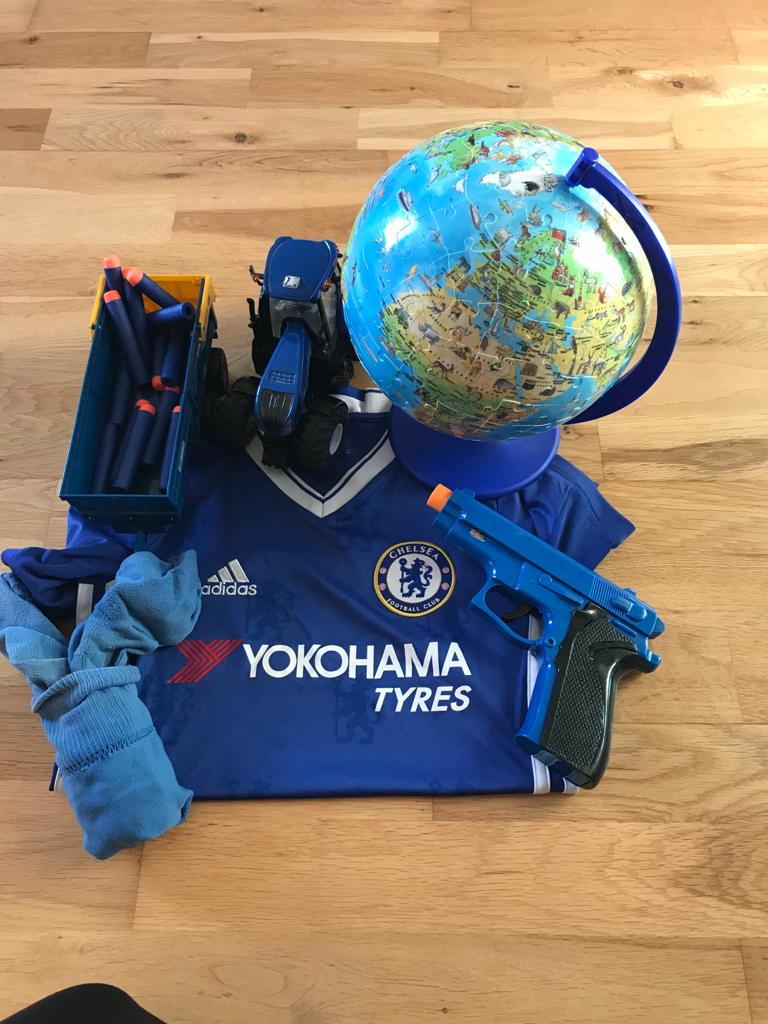 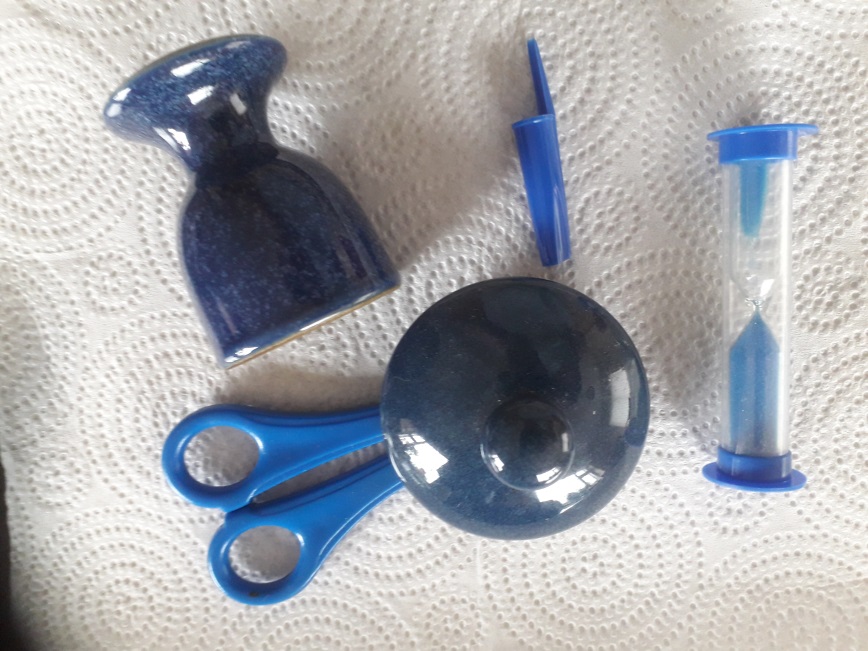 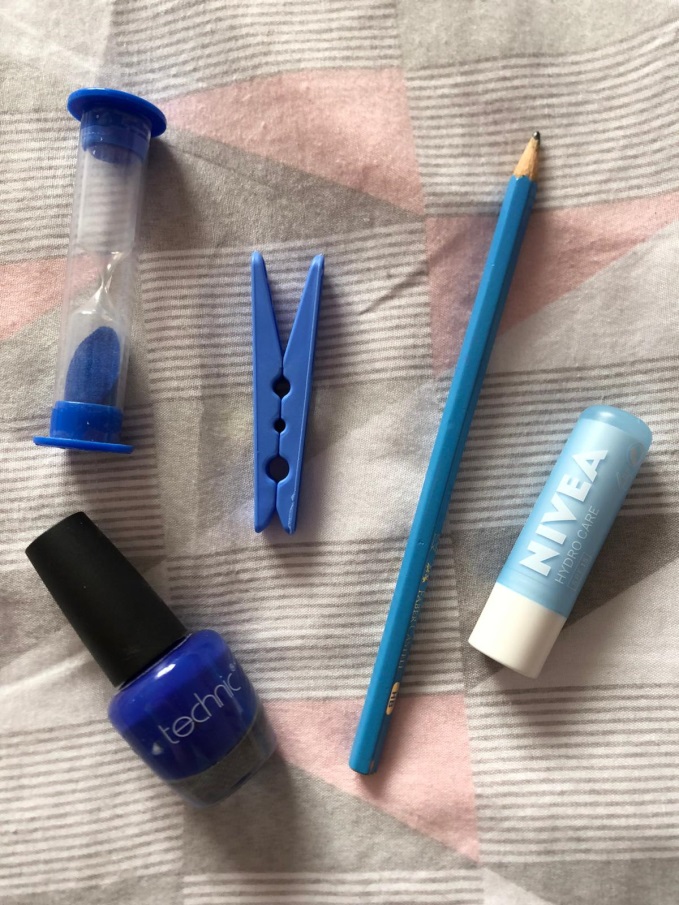 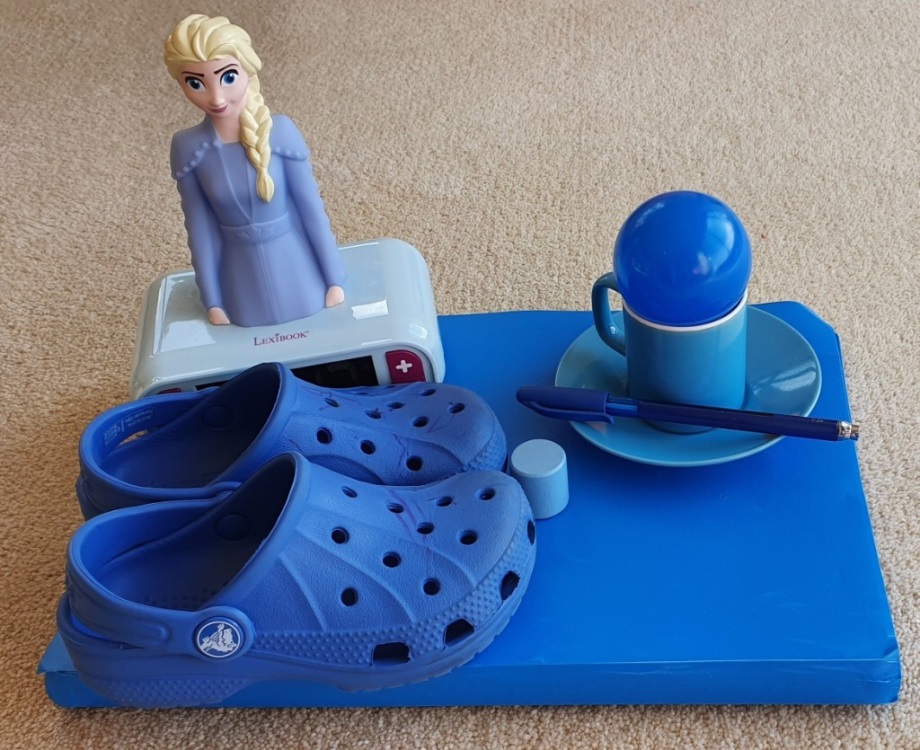 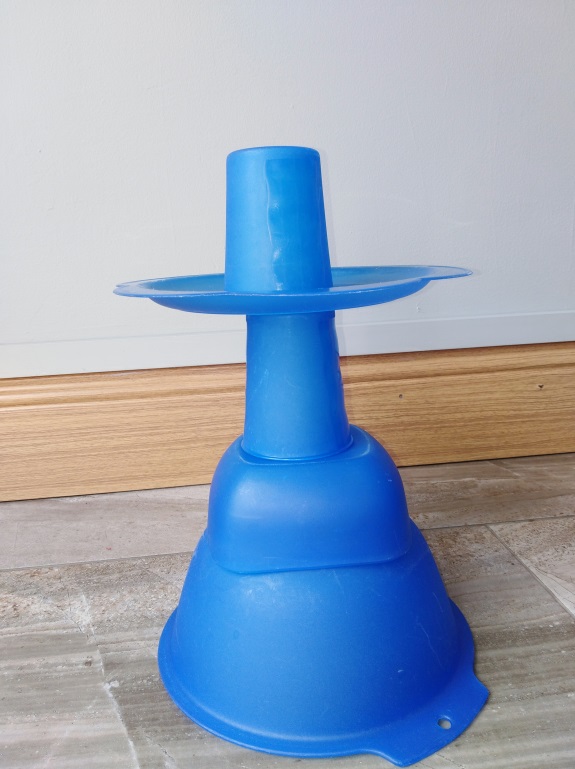 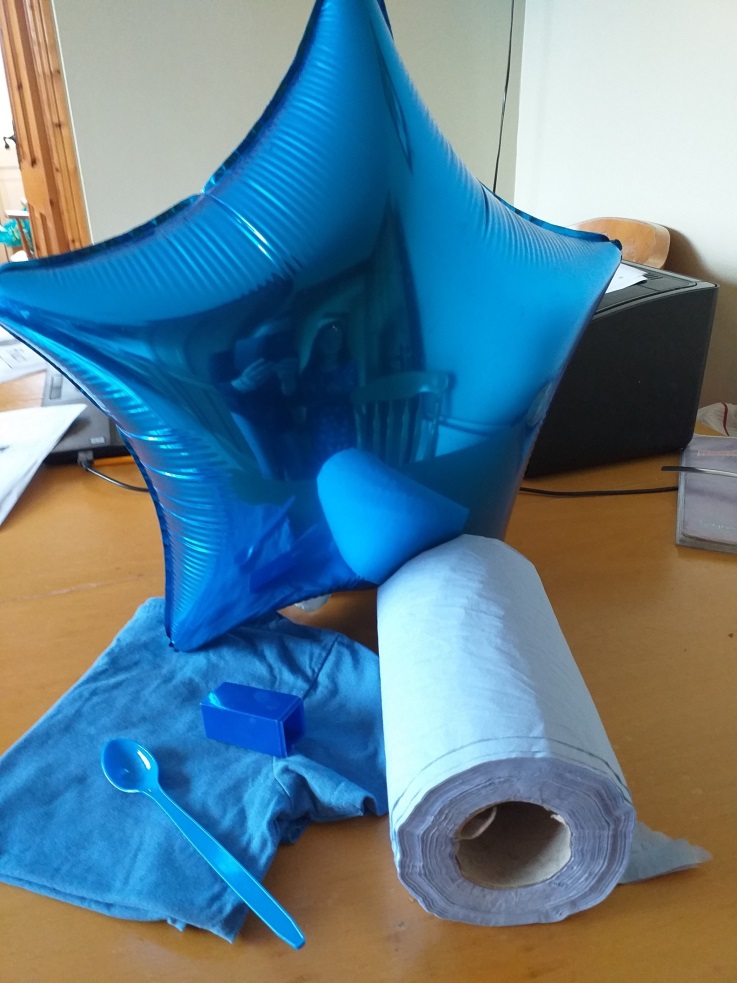 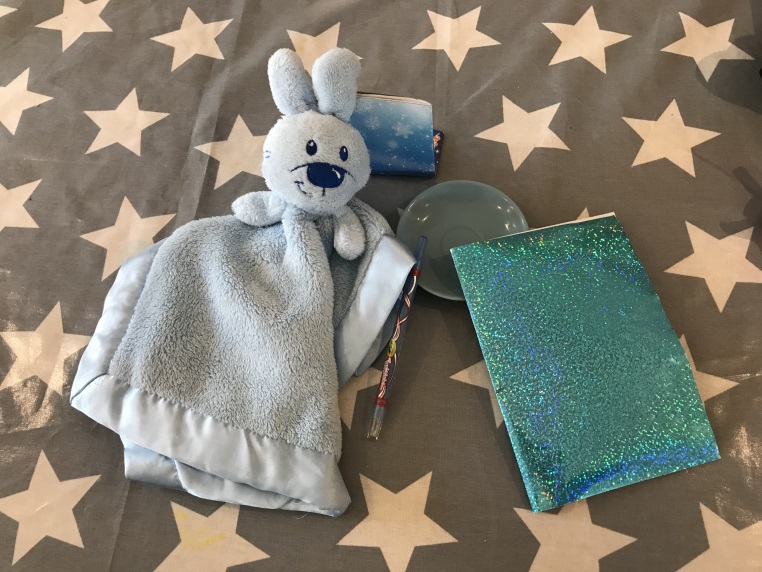 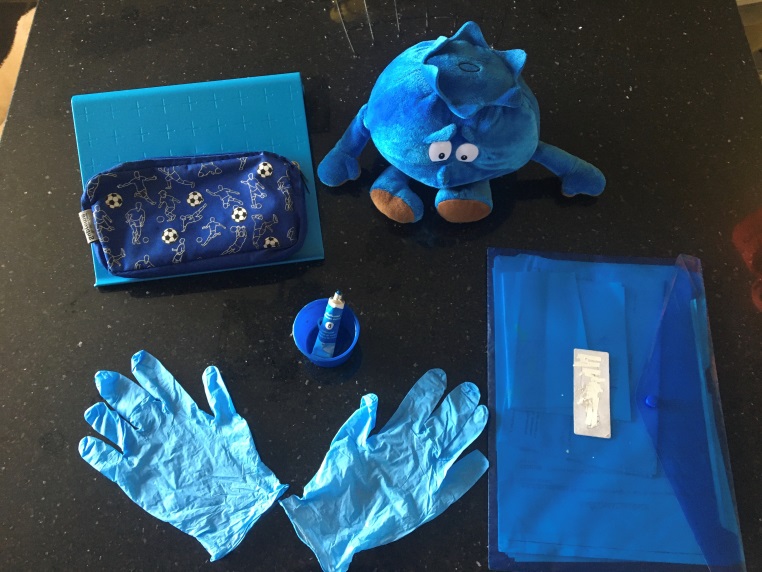 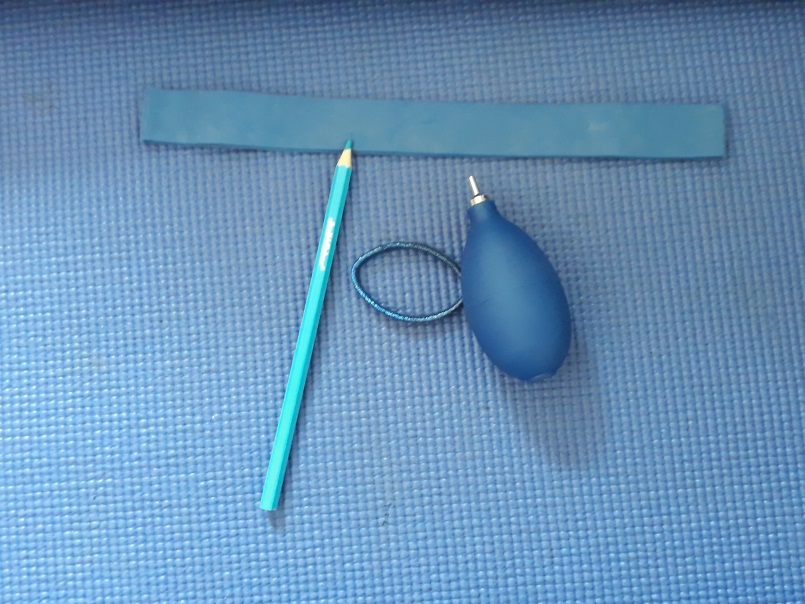 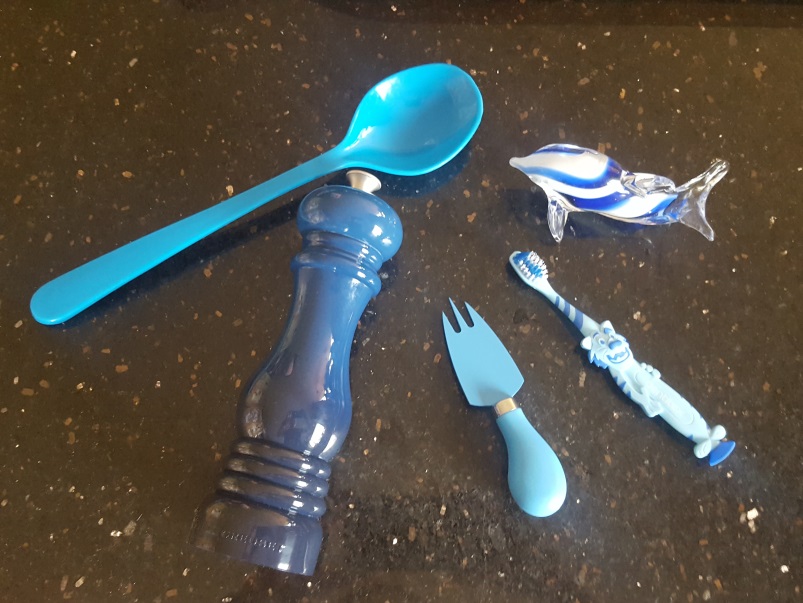 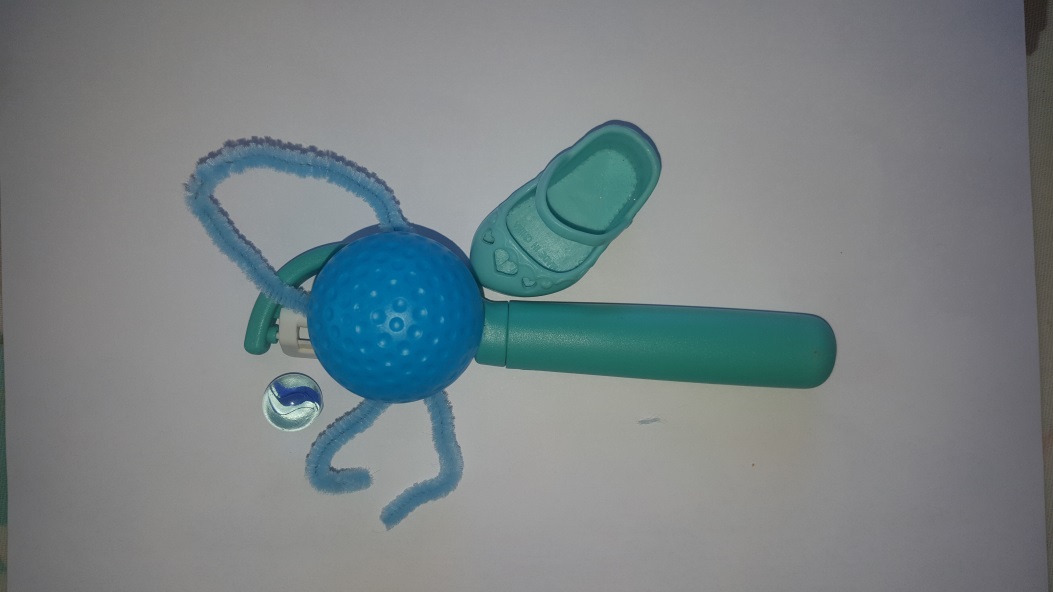 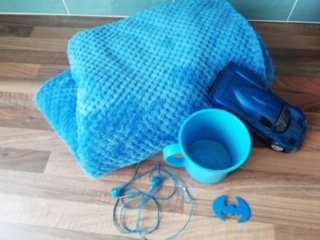 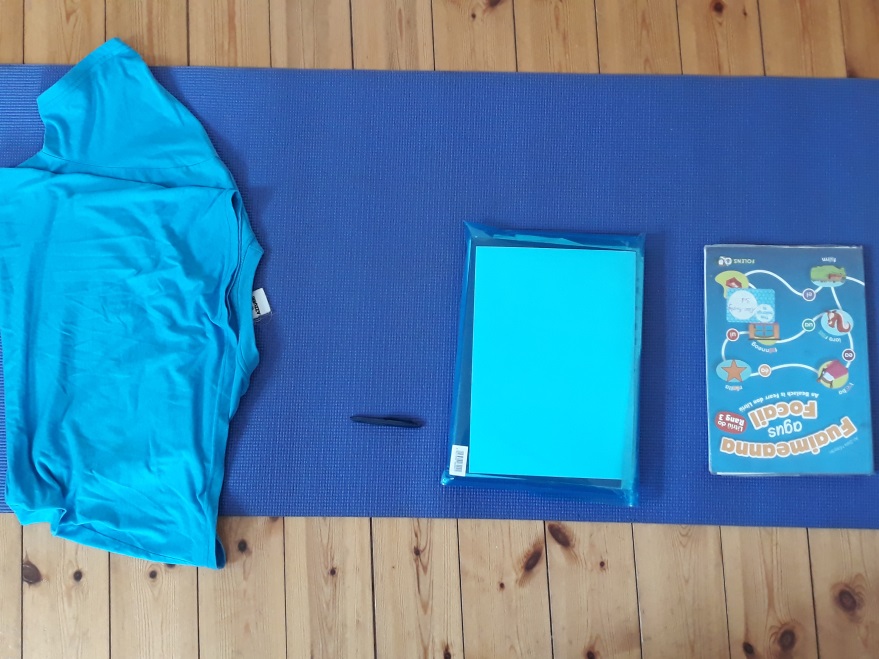 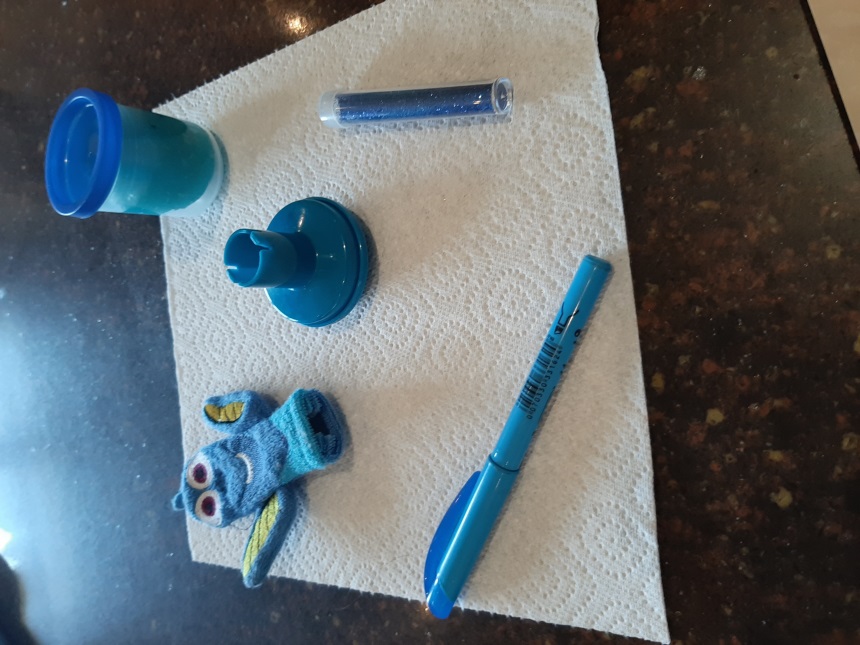 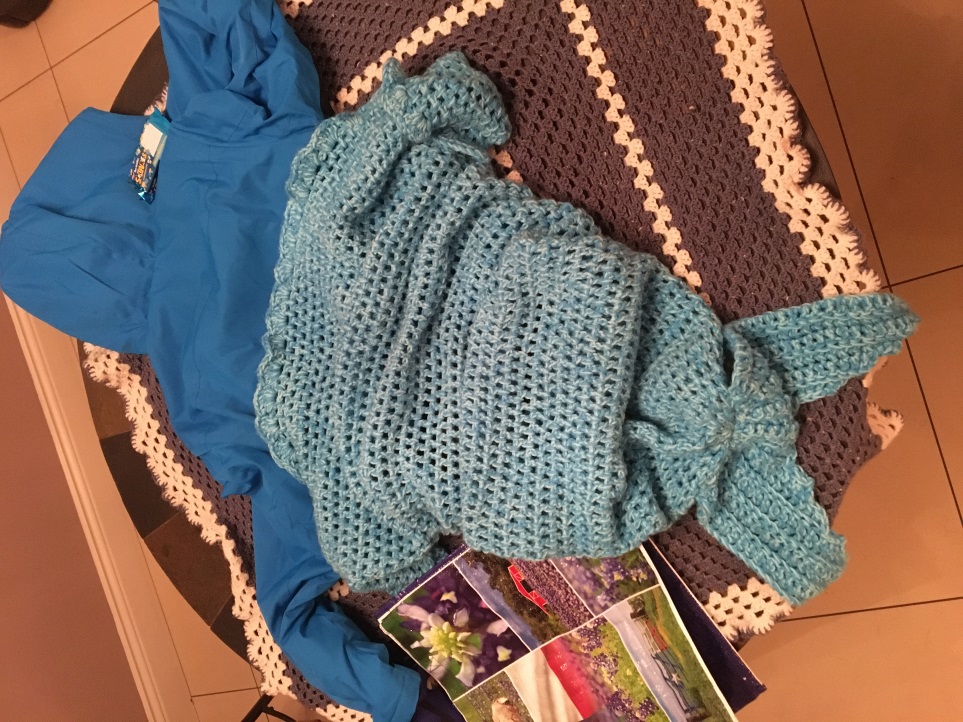 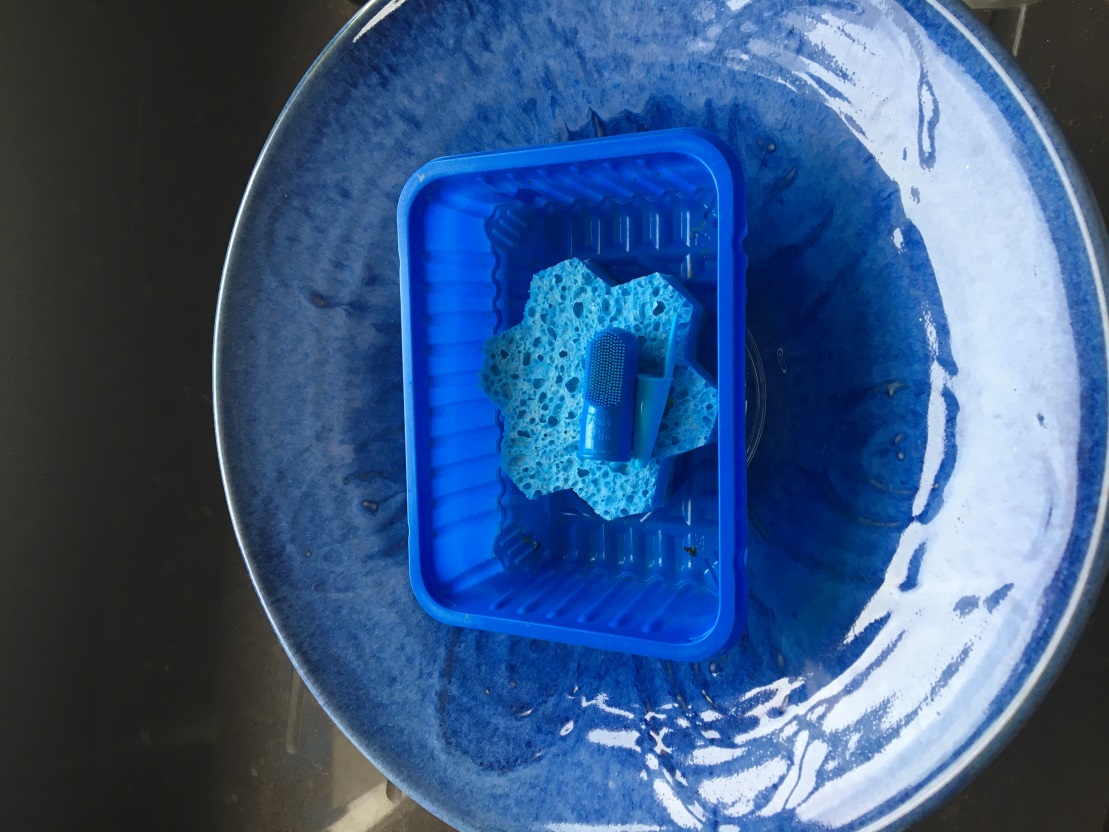 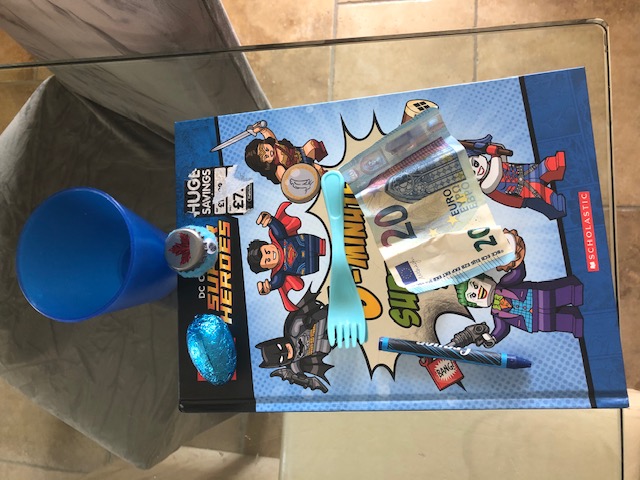 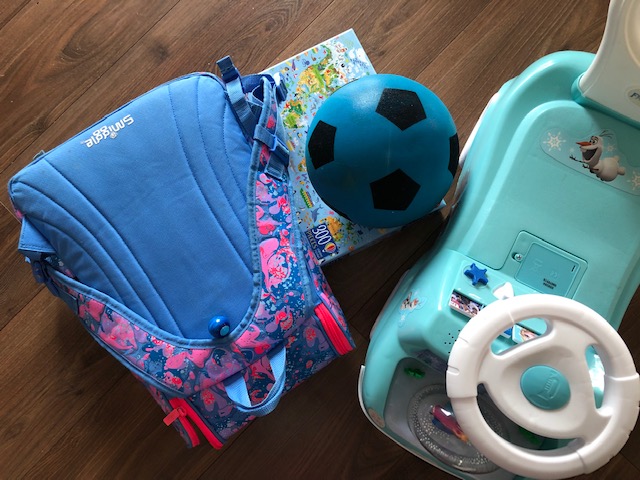 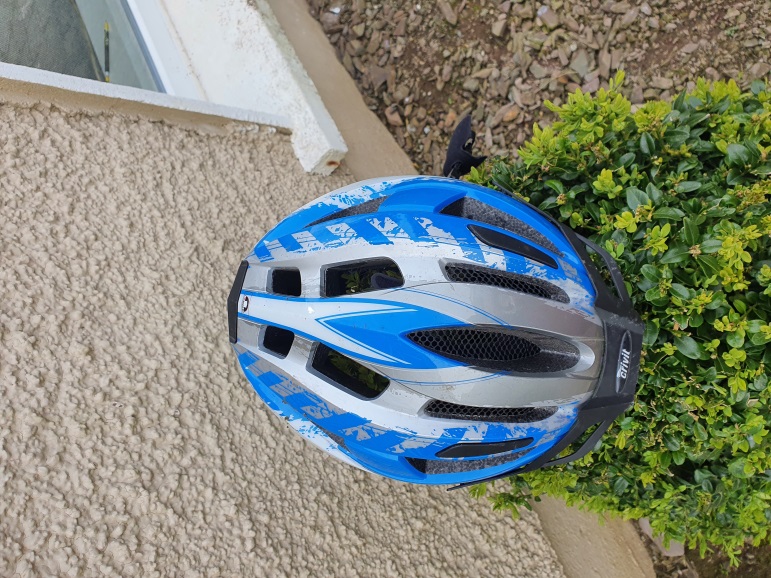 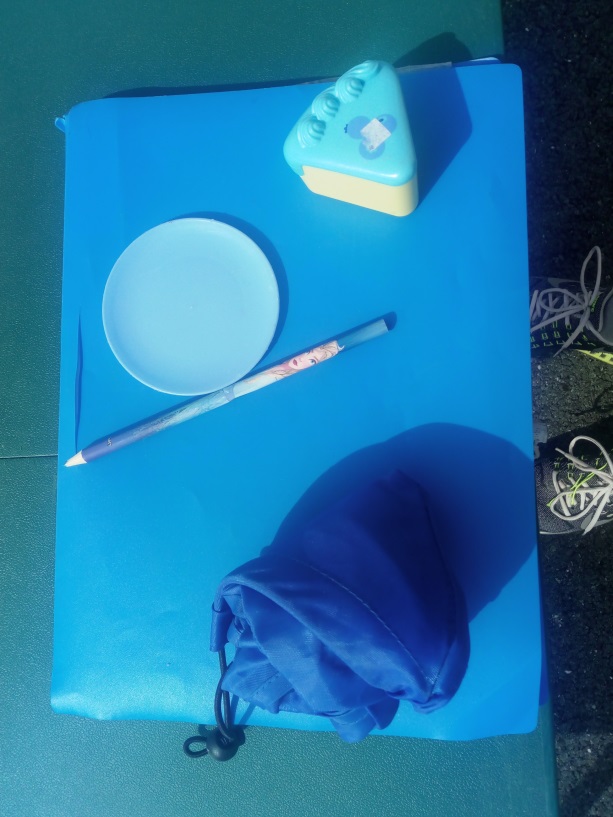 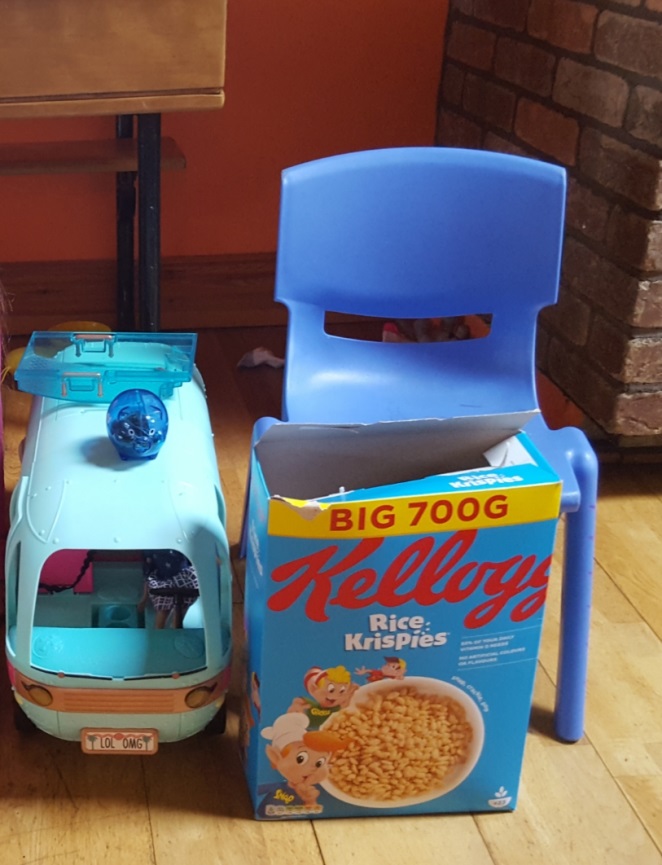 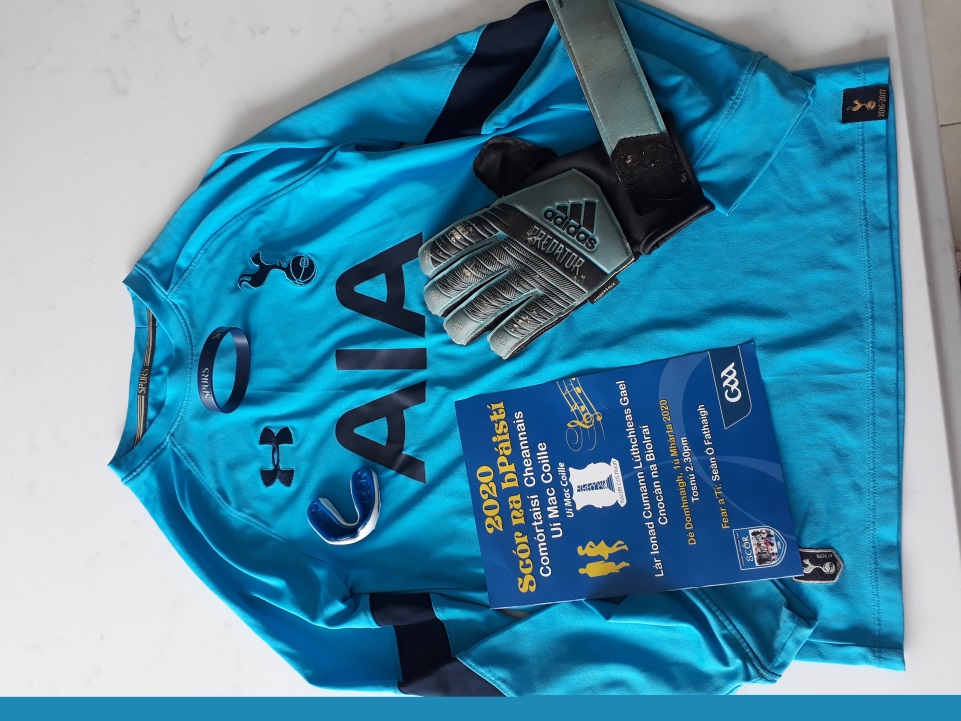 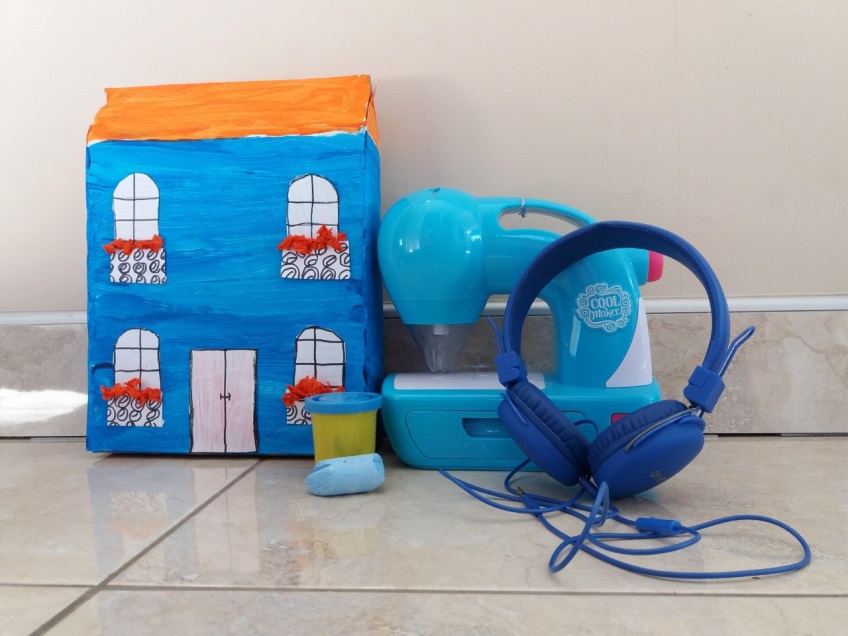 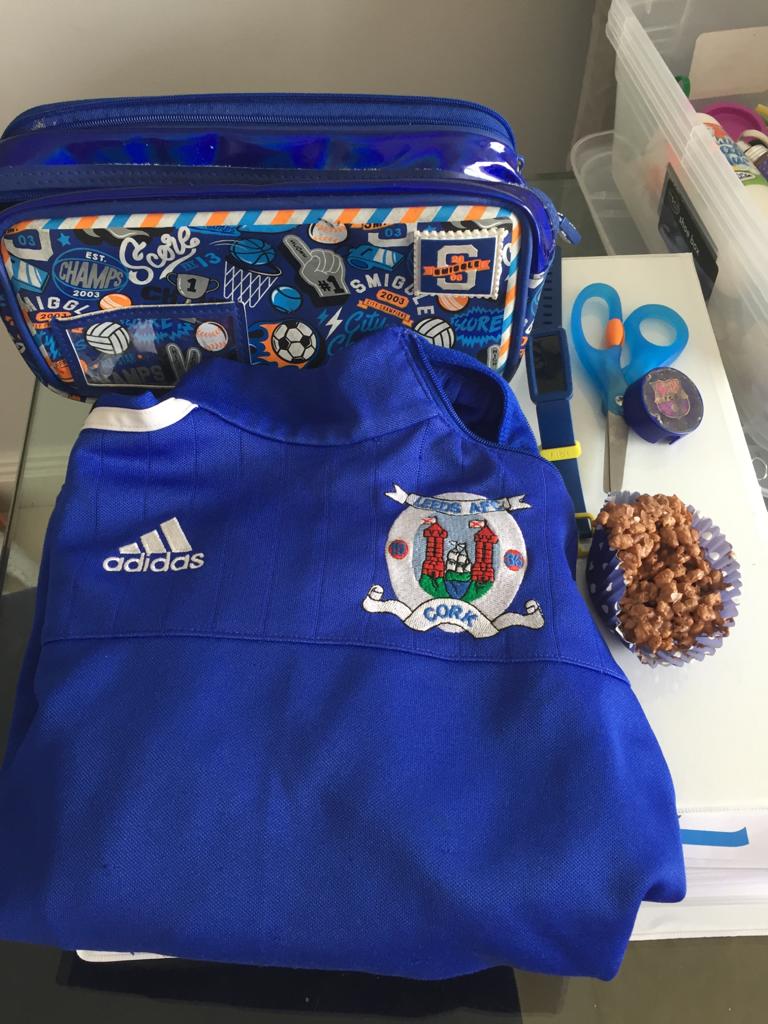 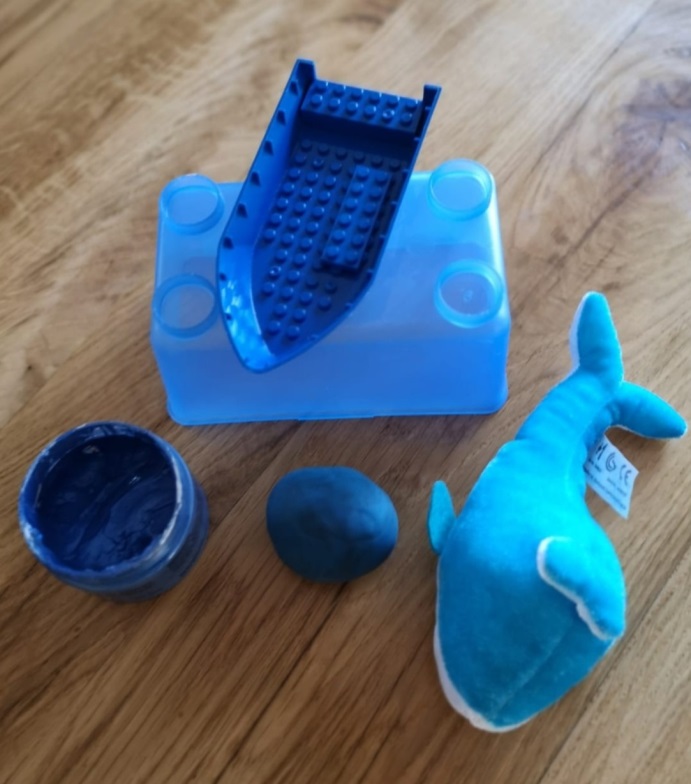 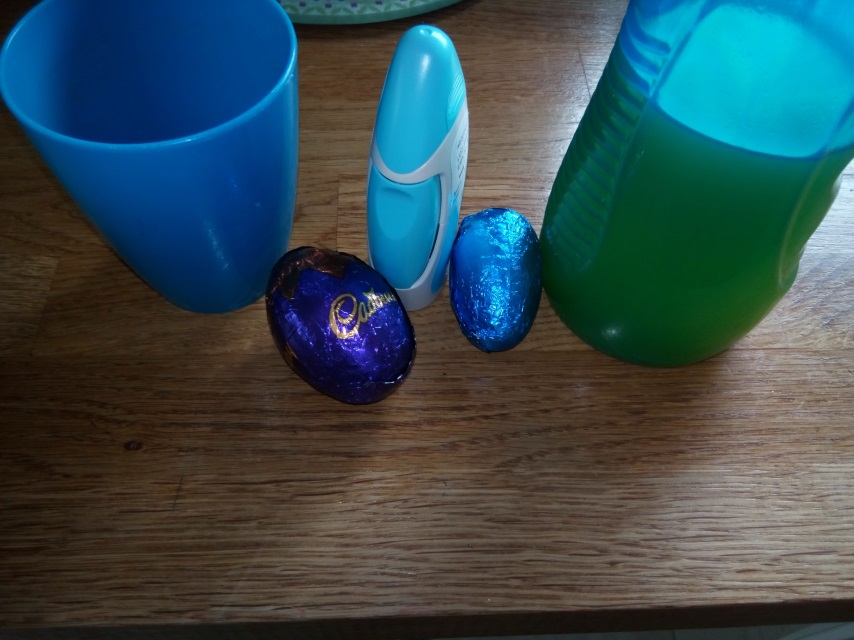 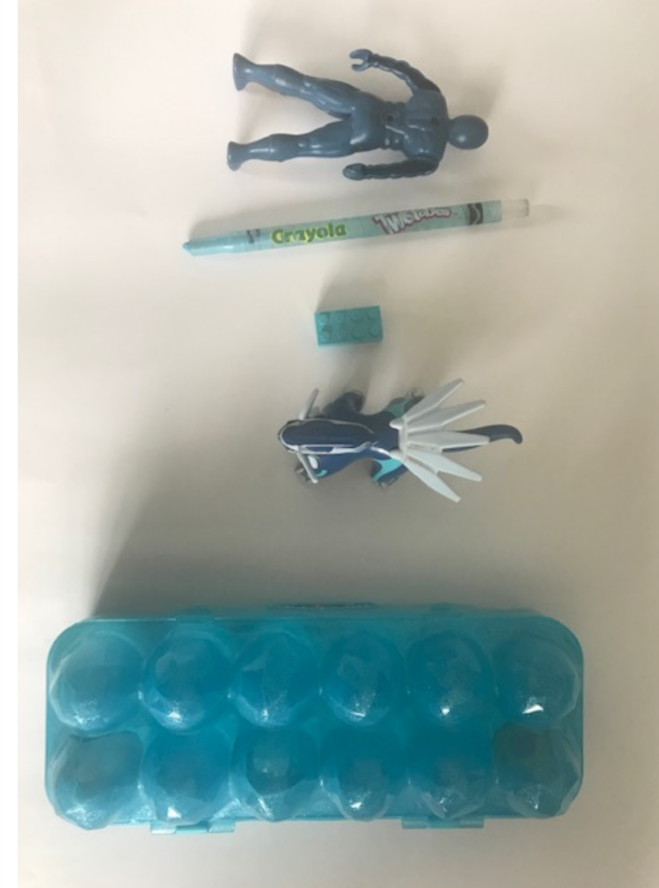 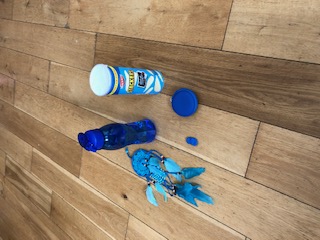 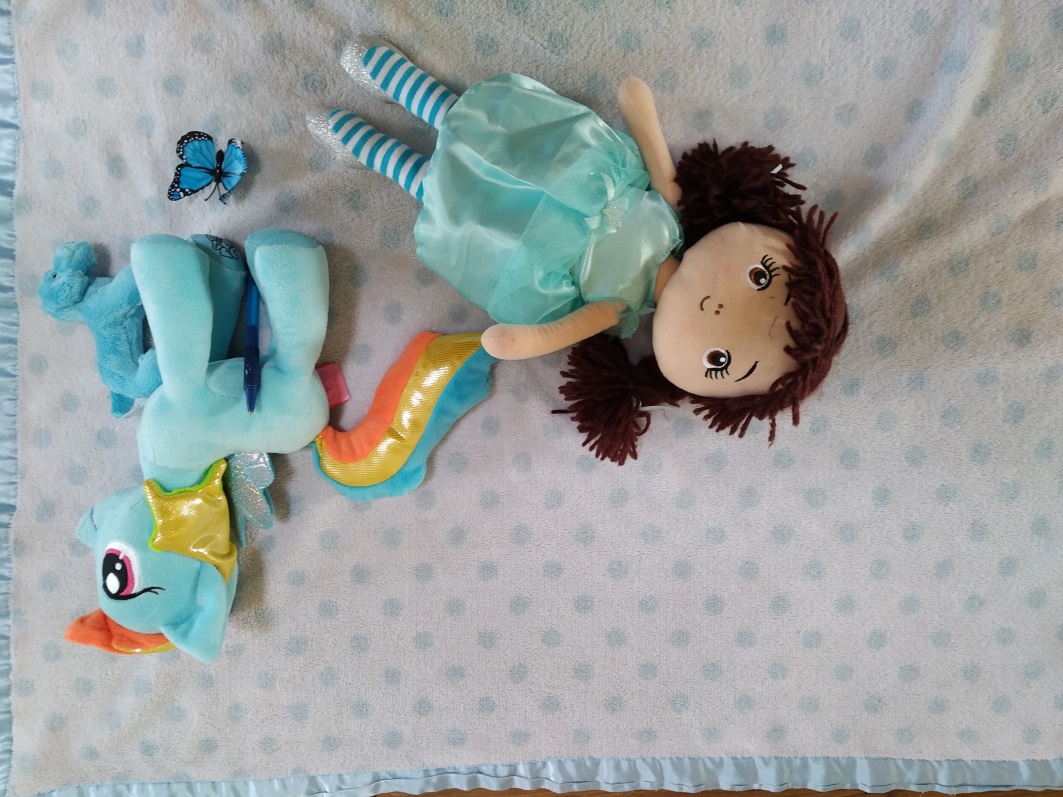 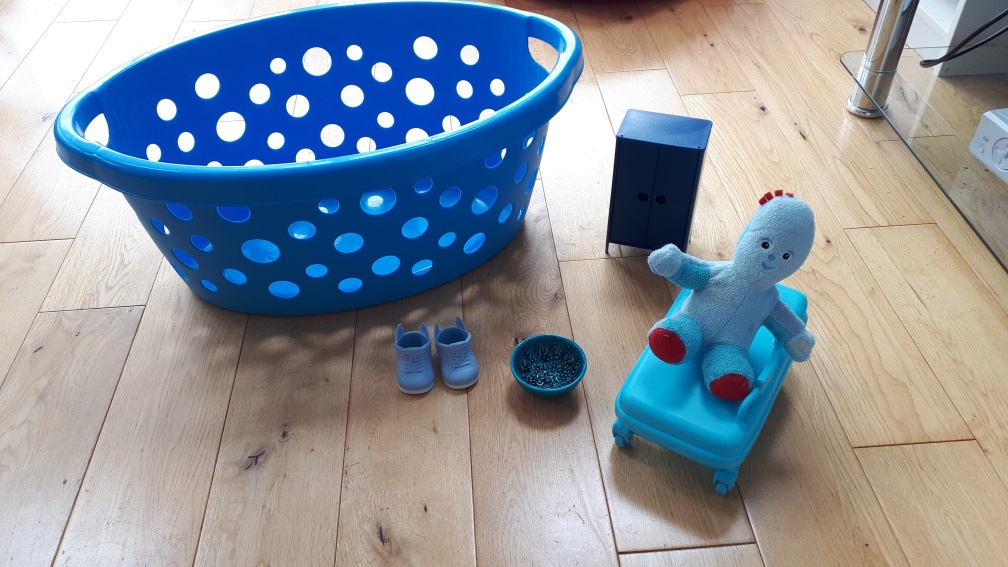 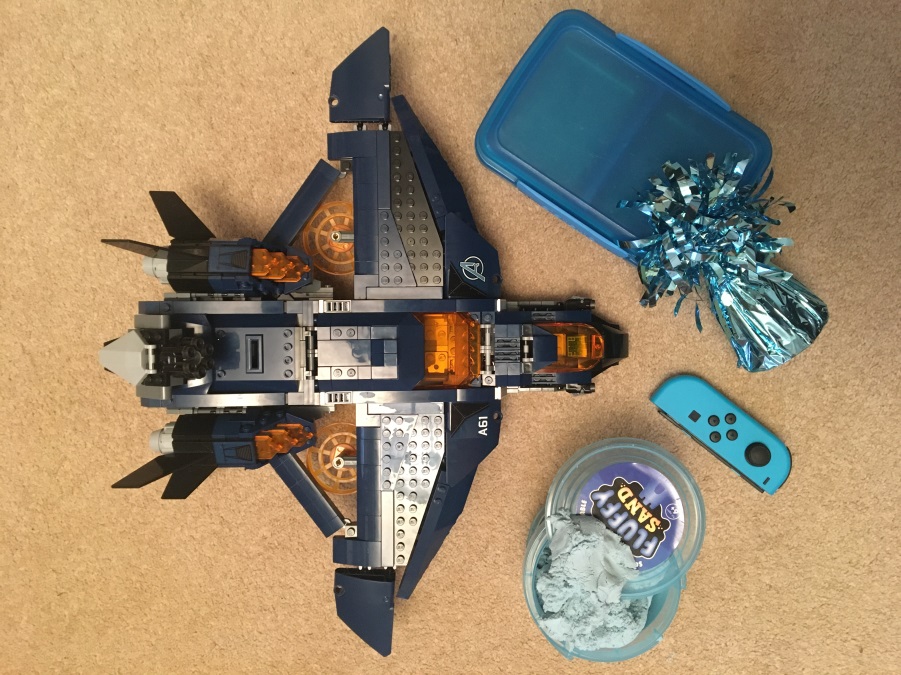 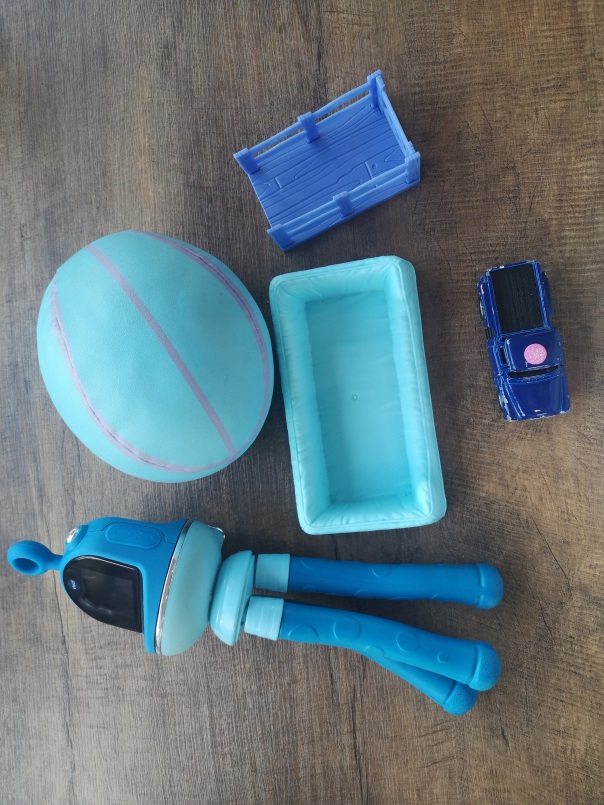 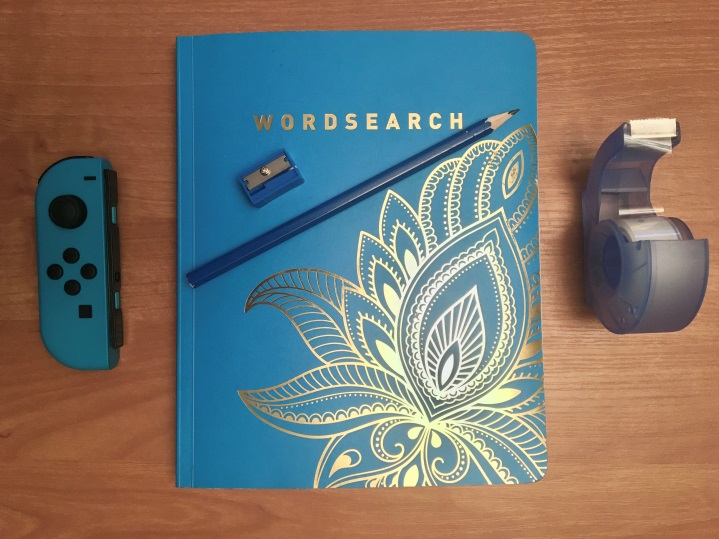 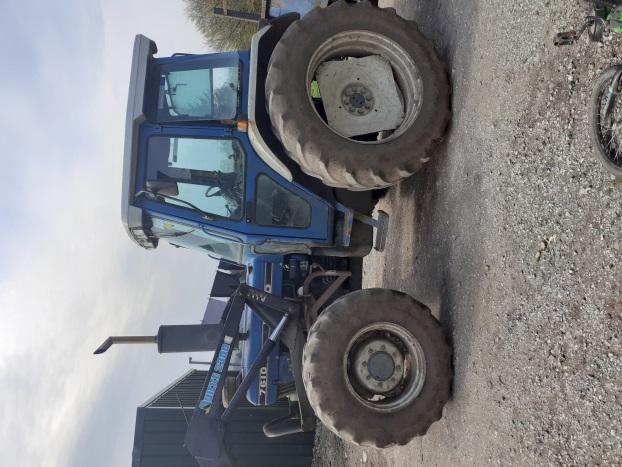 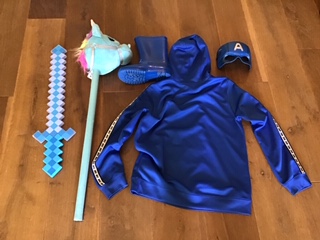 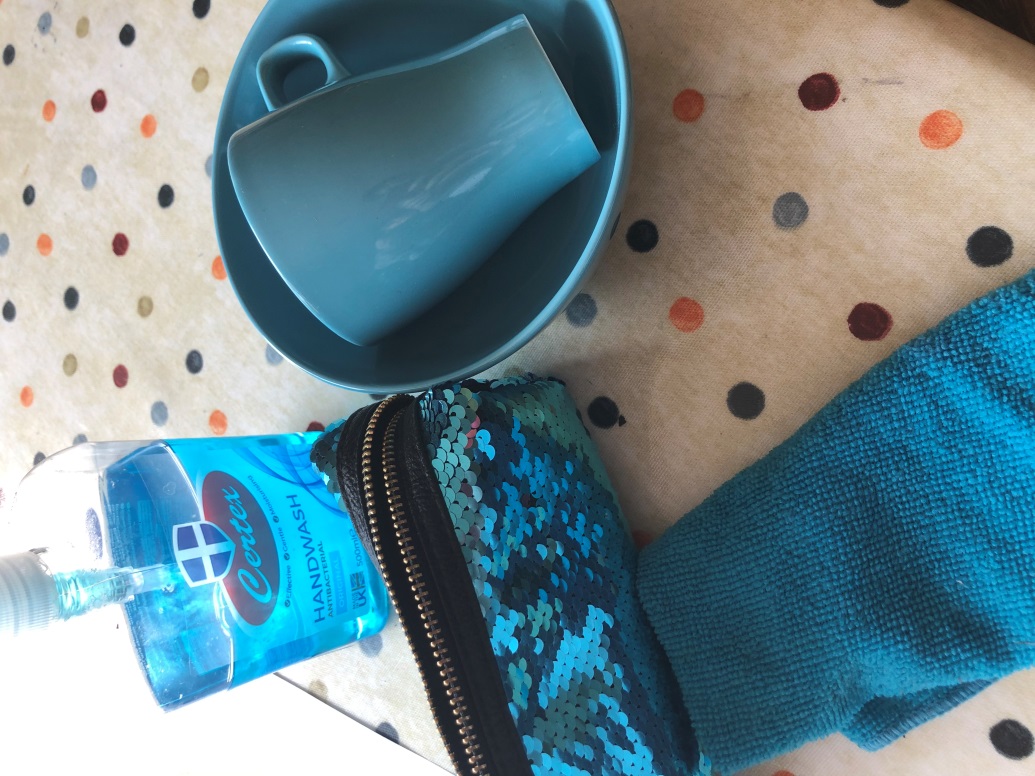 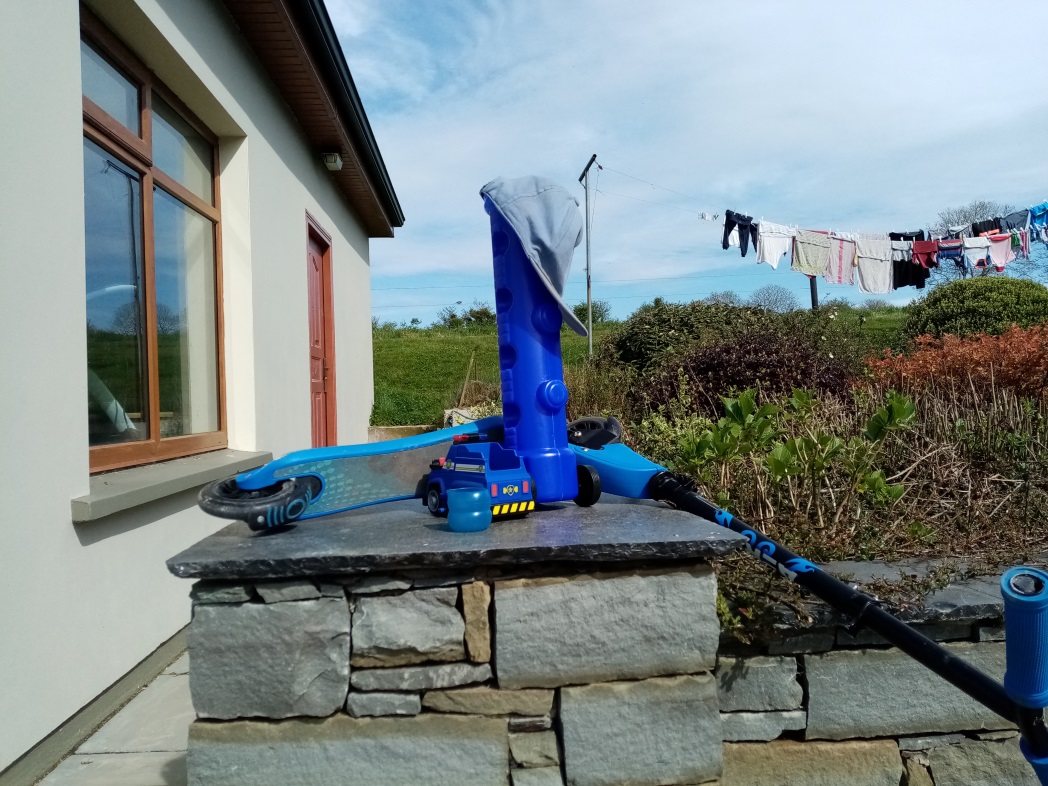 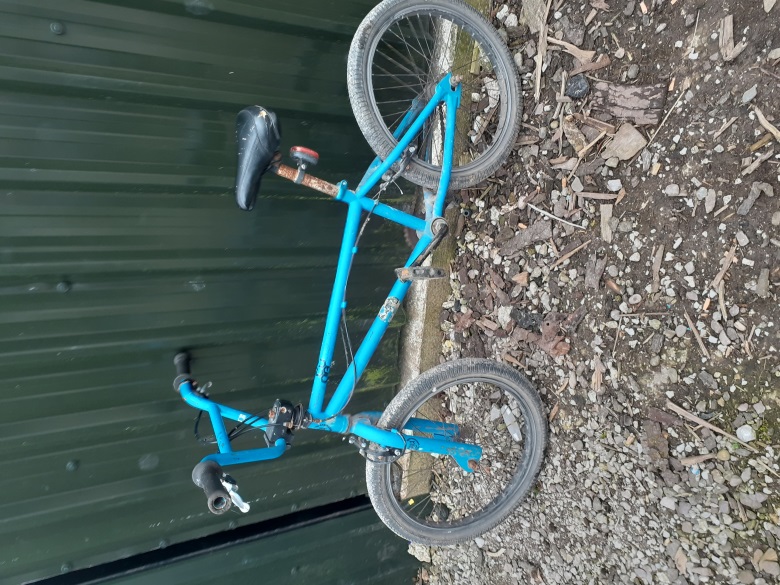 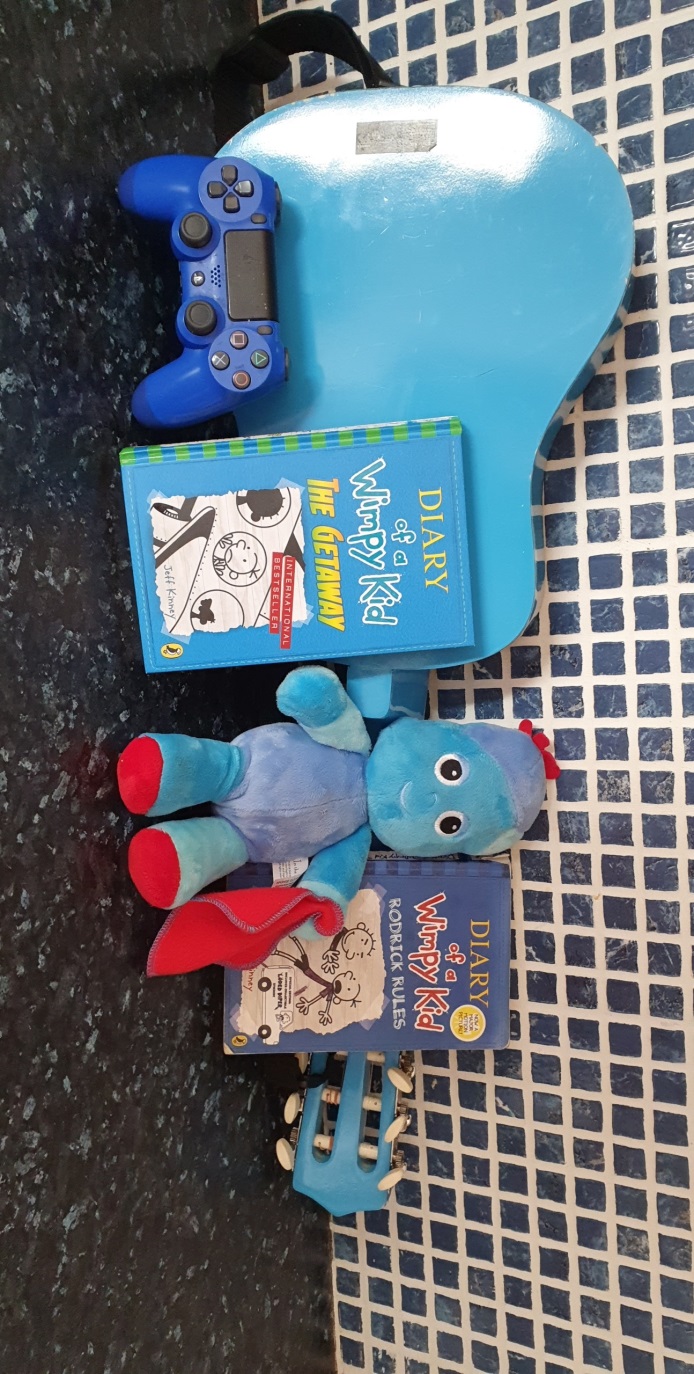 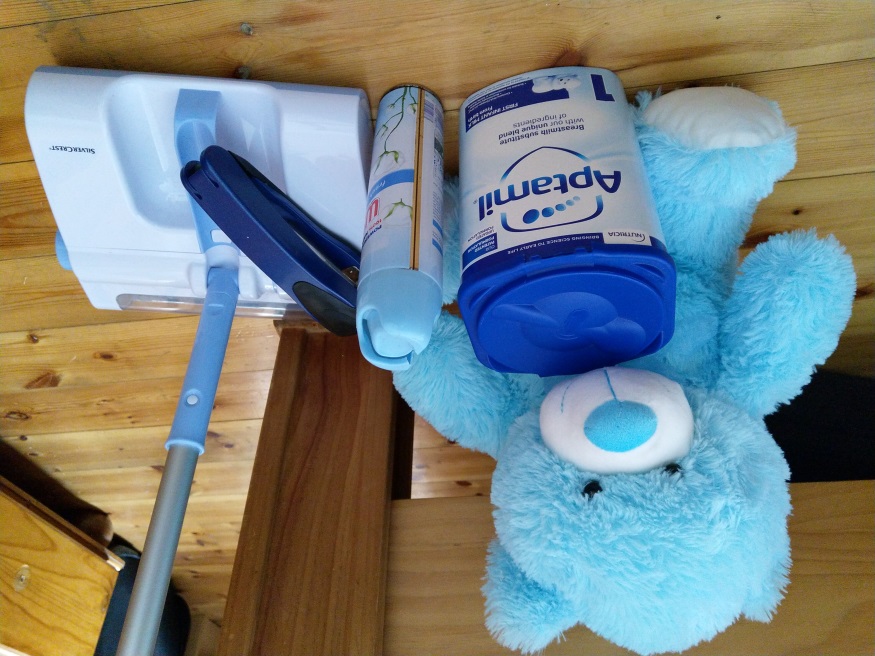 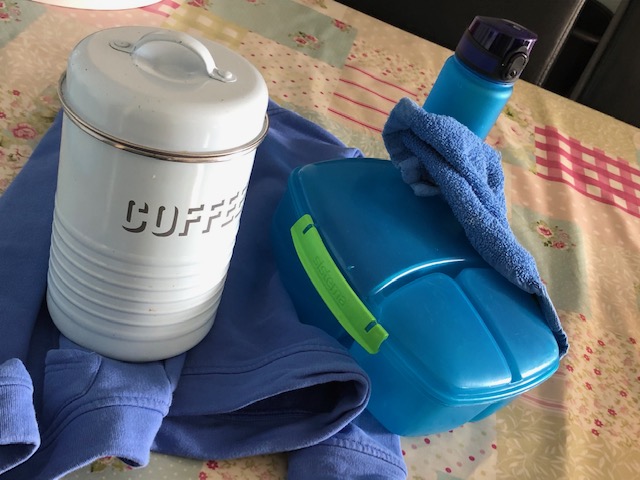 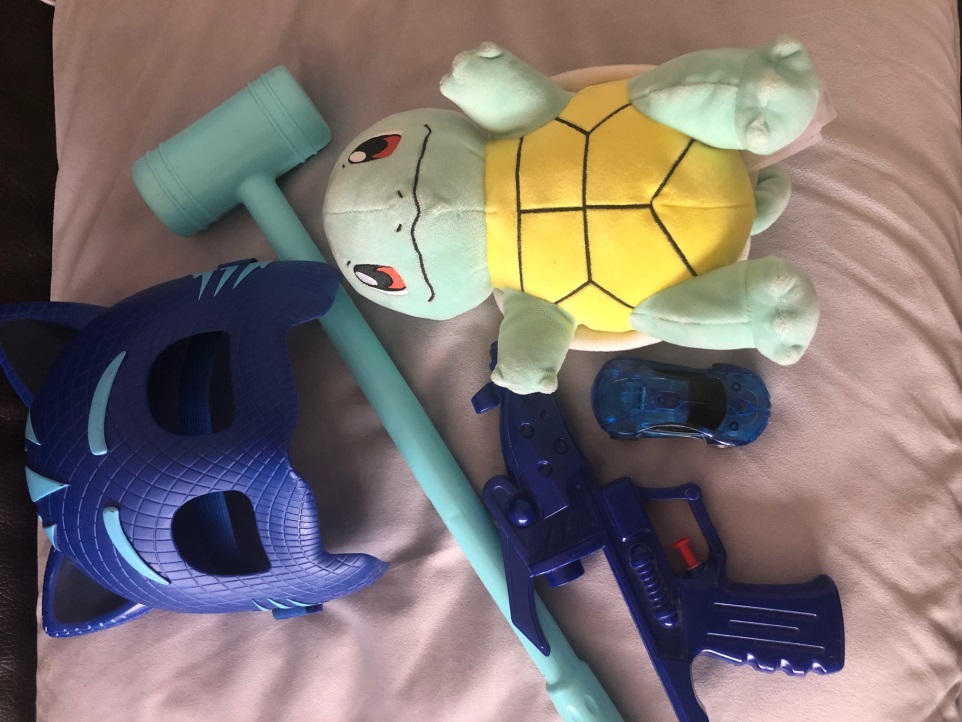 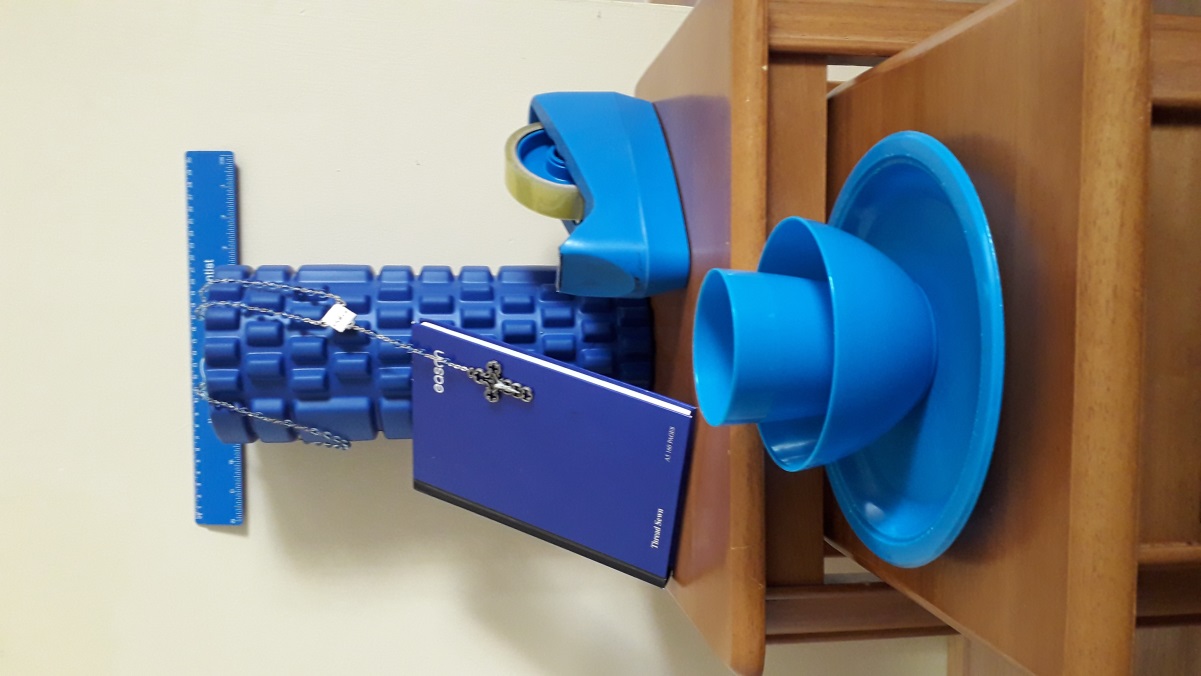 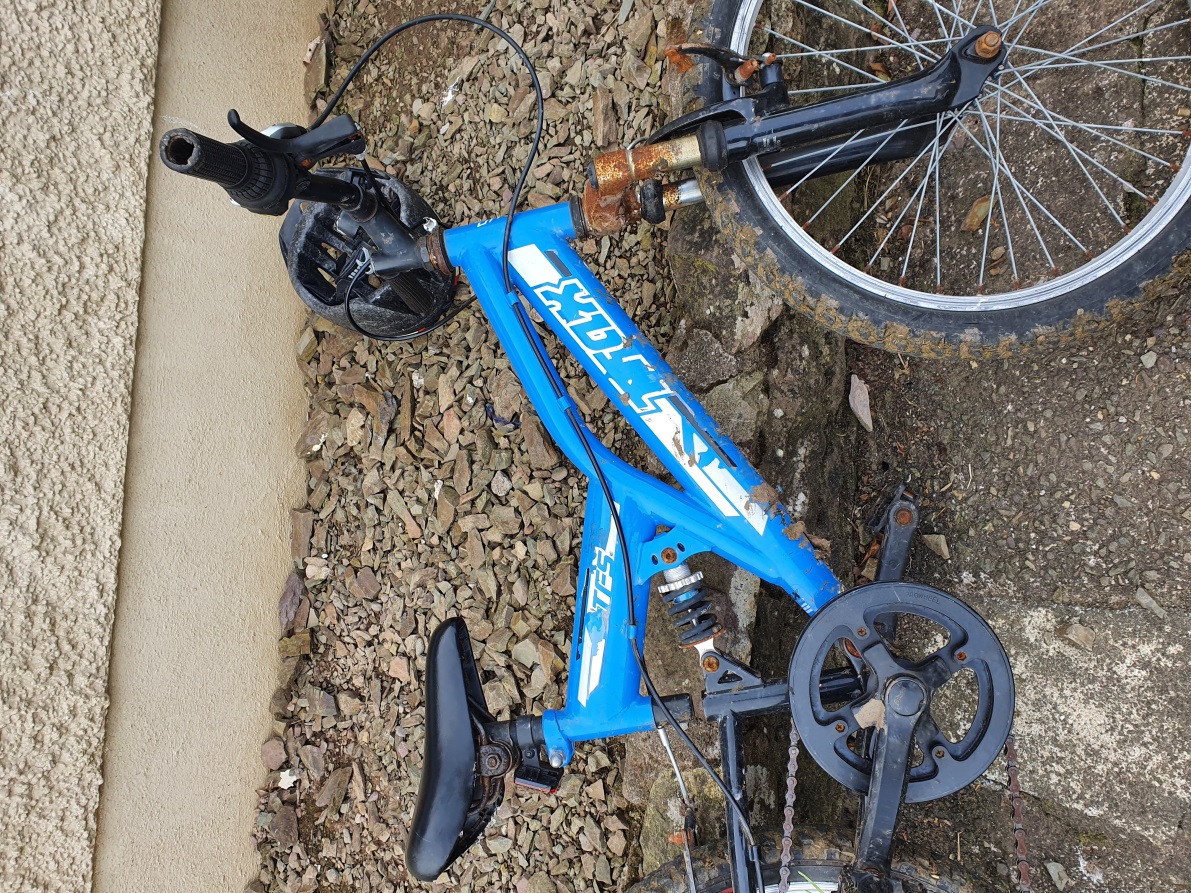 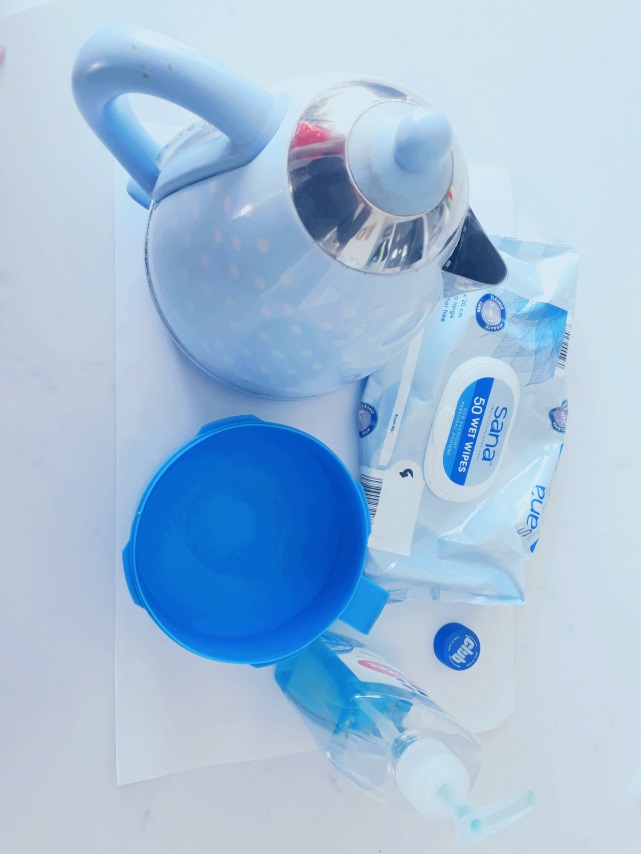 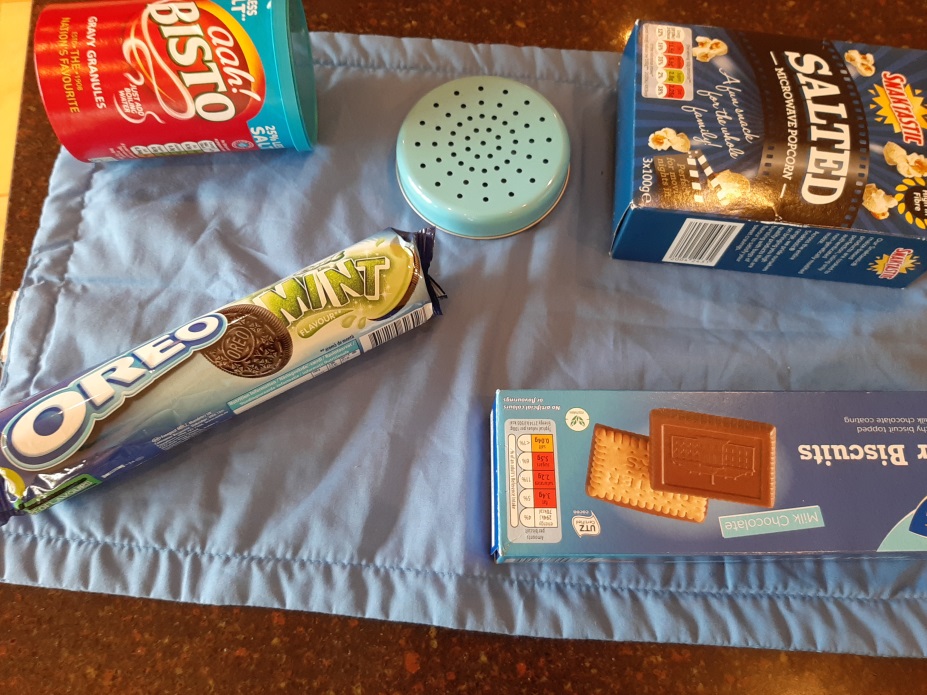 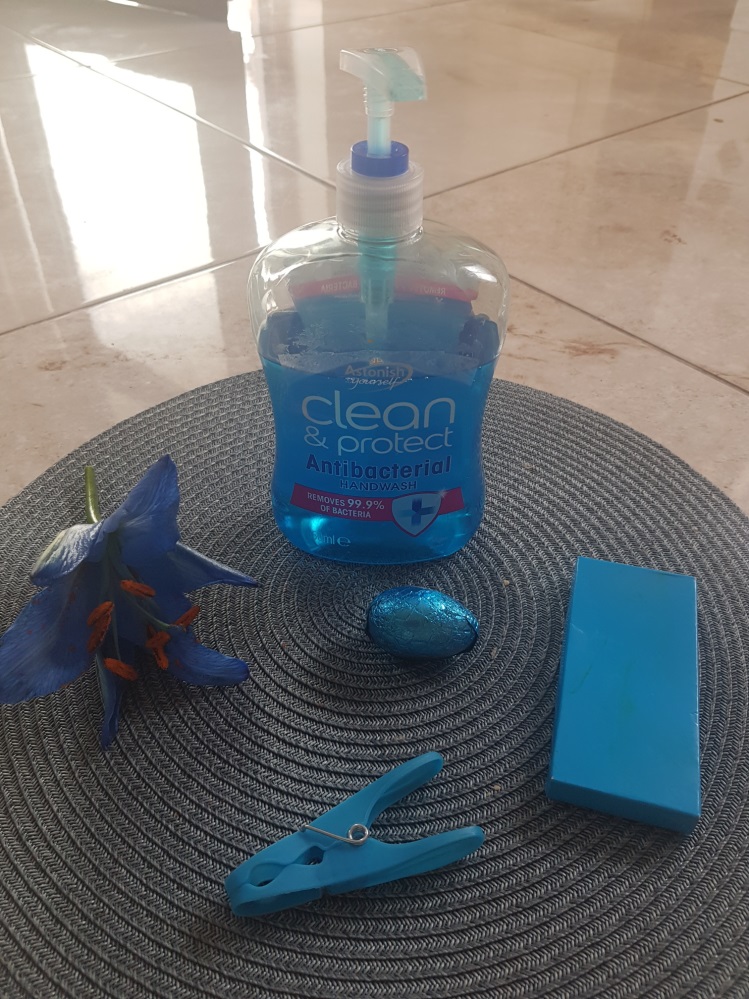 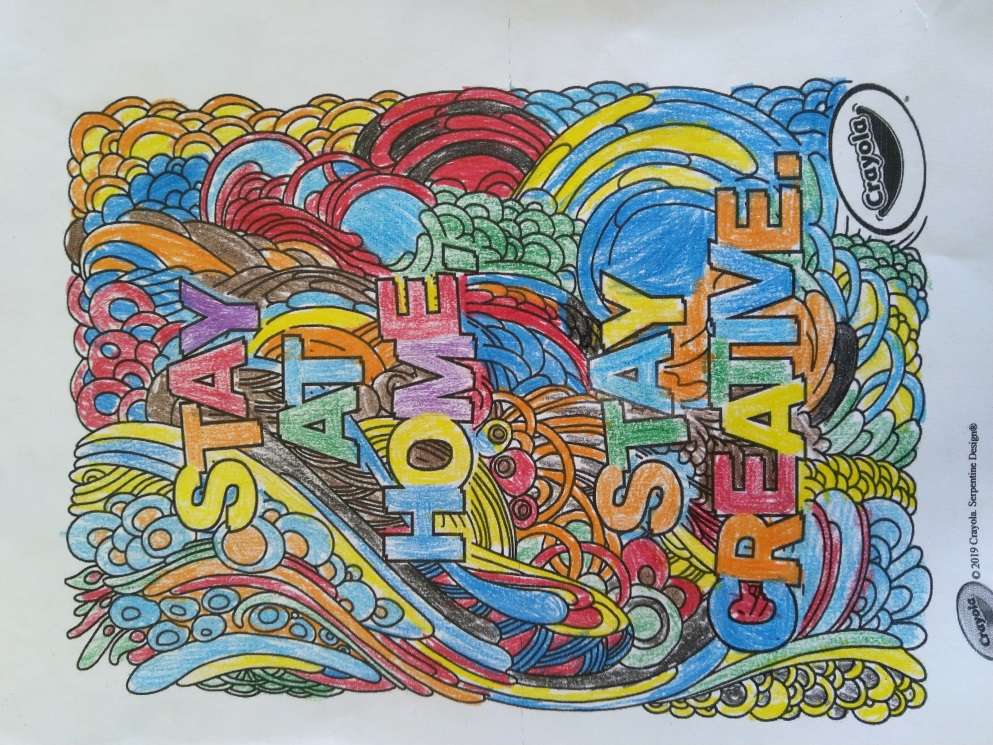 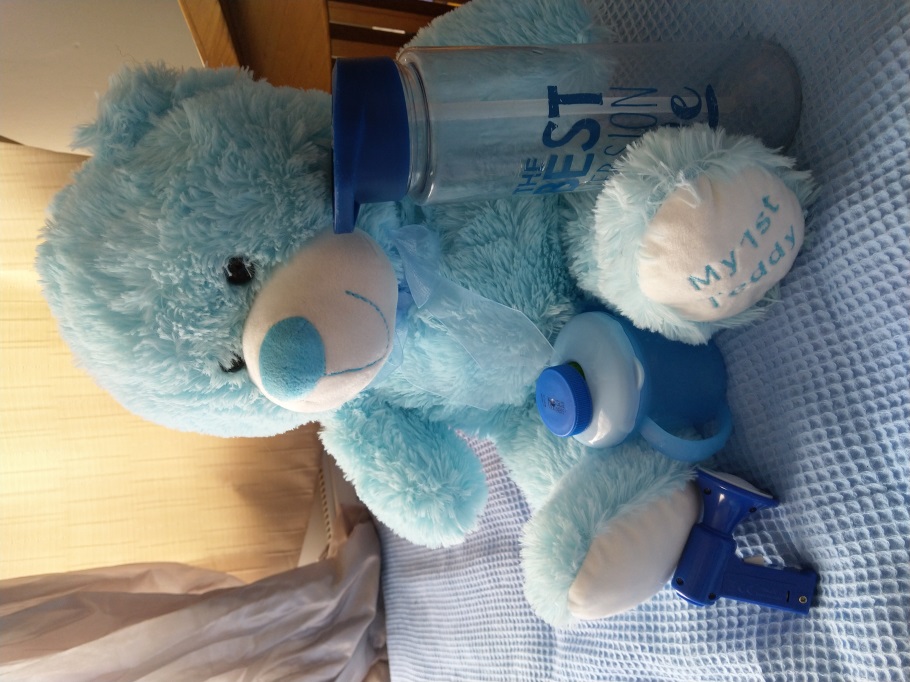 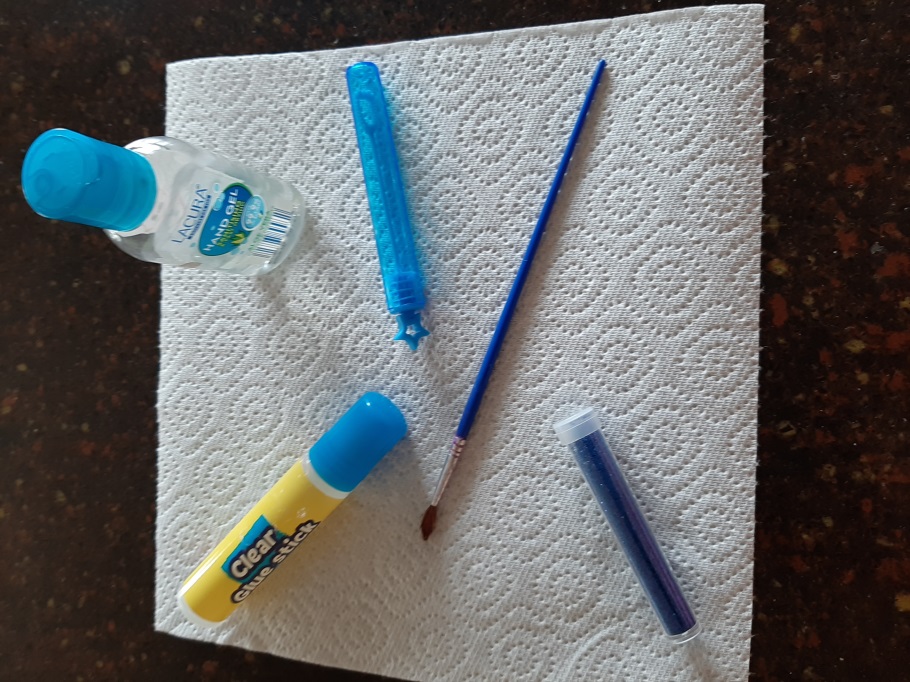 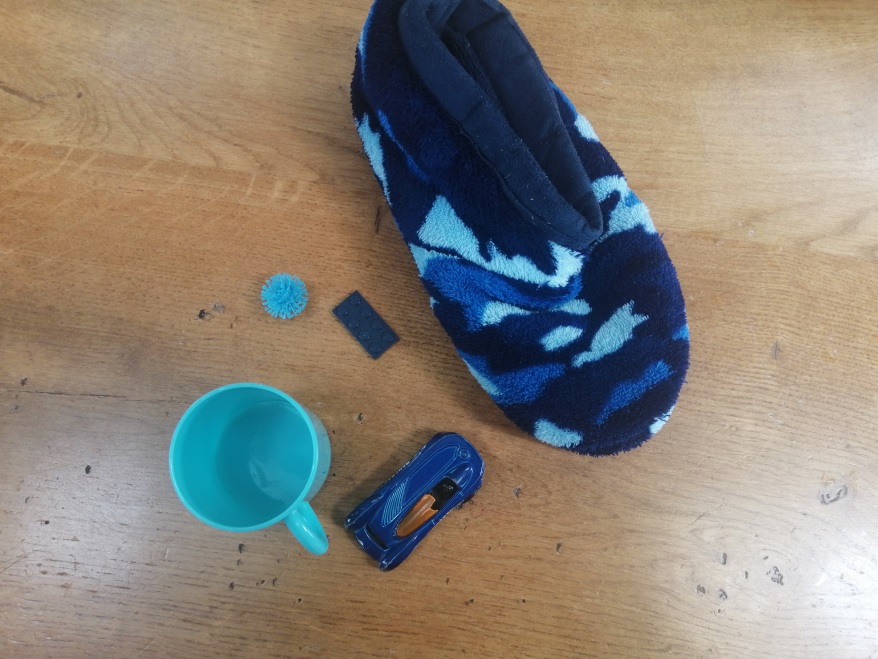 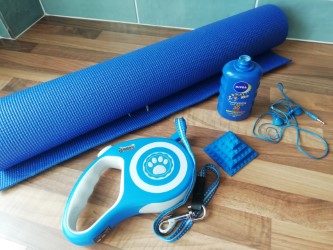 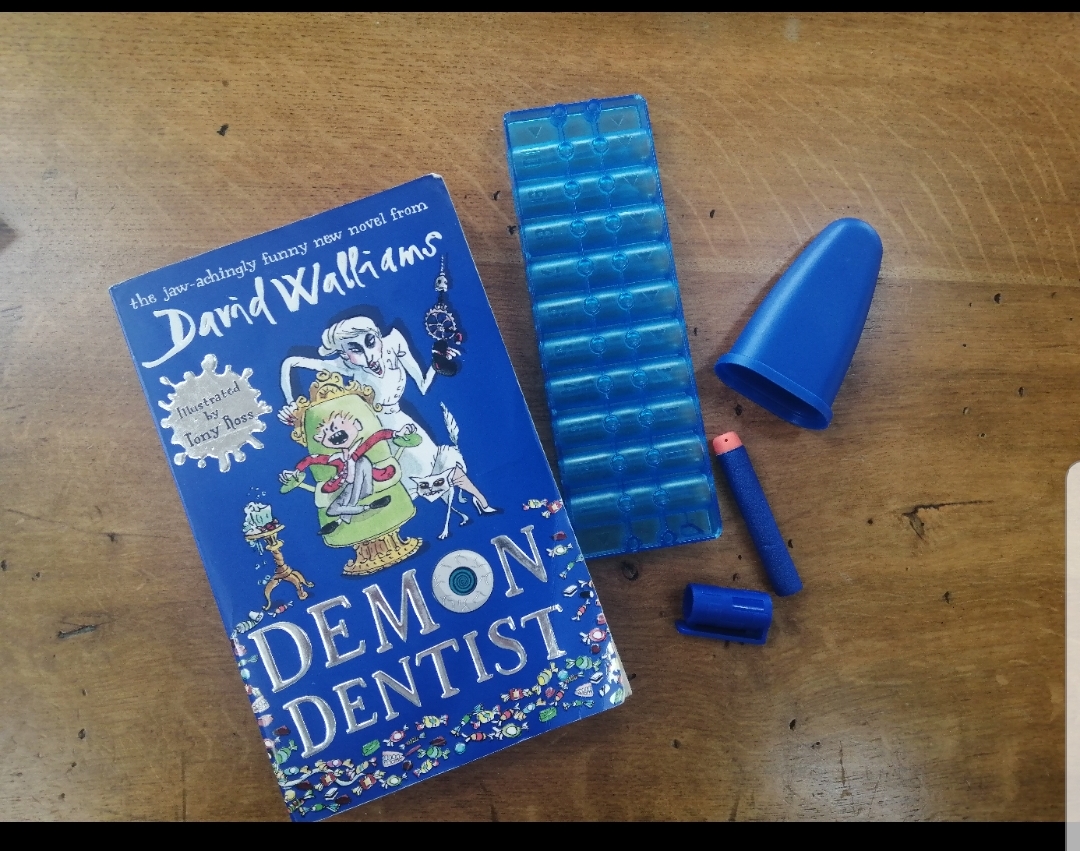 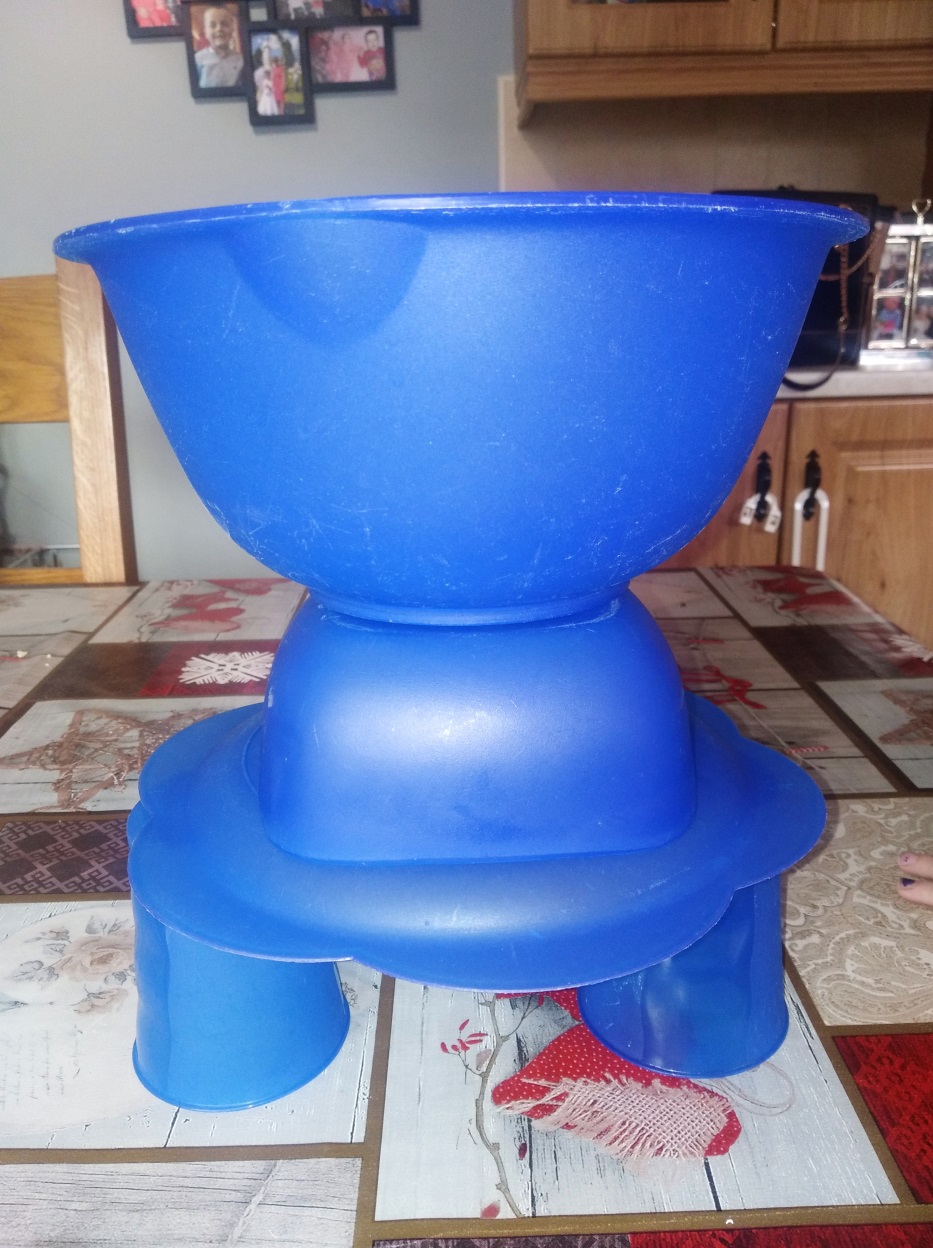 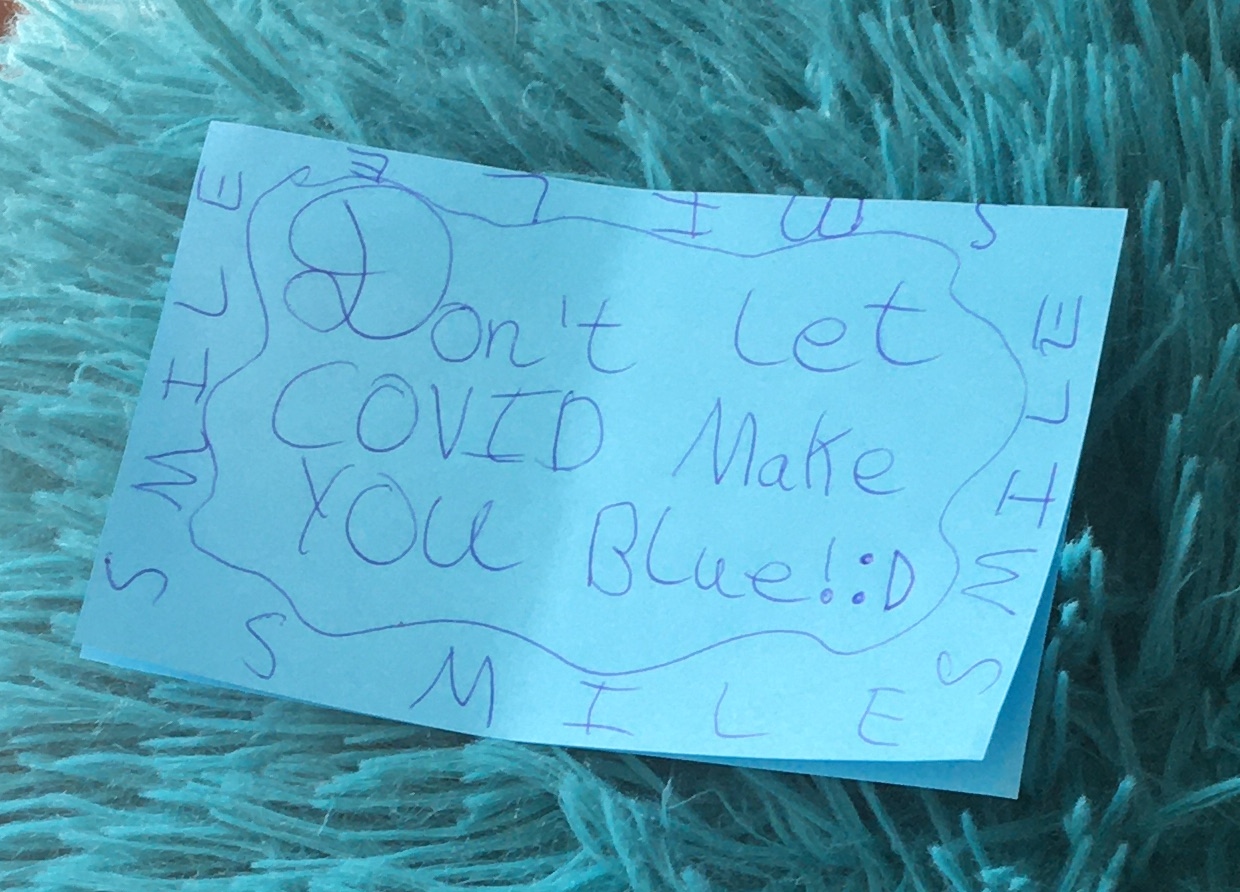 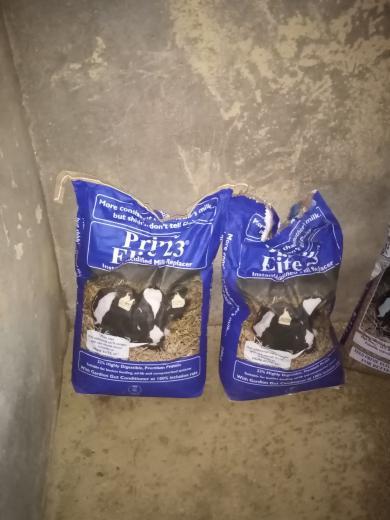 Thank you to all students in Scoil an Athar Tadhg who sent in the lovely photos!

Thank you to the Glucksman Art Museum who have great ideas at http://www.glucksman.org/events 

Stay Safe and Stay Home